Crystal Structure Validation with PLATONandWhat Makes a Crystal Structure Report Valid?
Ton Spek
Utrecht University (NL)

PLATON Workshop Berlin, 28-29 sept. 2017
The Central Message of this Talk
A valid crystal structure report should not only present the authors interpretation of the experimental data but also include, for proper validation, the experimental data themselves on which the report is based.
Sounds obvious, but not always done
A Valid Report should also include:
A discussion of all non-standard methods used in the data collection, data reduction and refinement procedure.
A discussion of all major validation issues.

Just the set of refined model parameter values  is insufficient for a proper validation.
WHY?
All published crystal structures are archived in the CSD. Their quality may range from excellent to questionable, but sufficient for their purpose.
Analysis errors are difficult to detect, investigate and correct by referees and users of the data without access to the experimental data. 
Note: Many  ‘new’ and ‘unexpected’ results turn out to be artefacts and wrong (examples follow)
Full documentation facilitates independent use of the (possibly unique) data for follow-up research.
Structure Validation Before the Introduction of CIF
How it was when I started in crystallography as a student in 1966 at Utrecht University ...

Data collection, processing and publication …
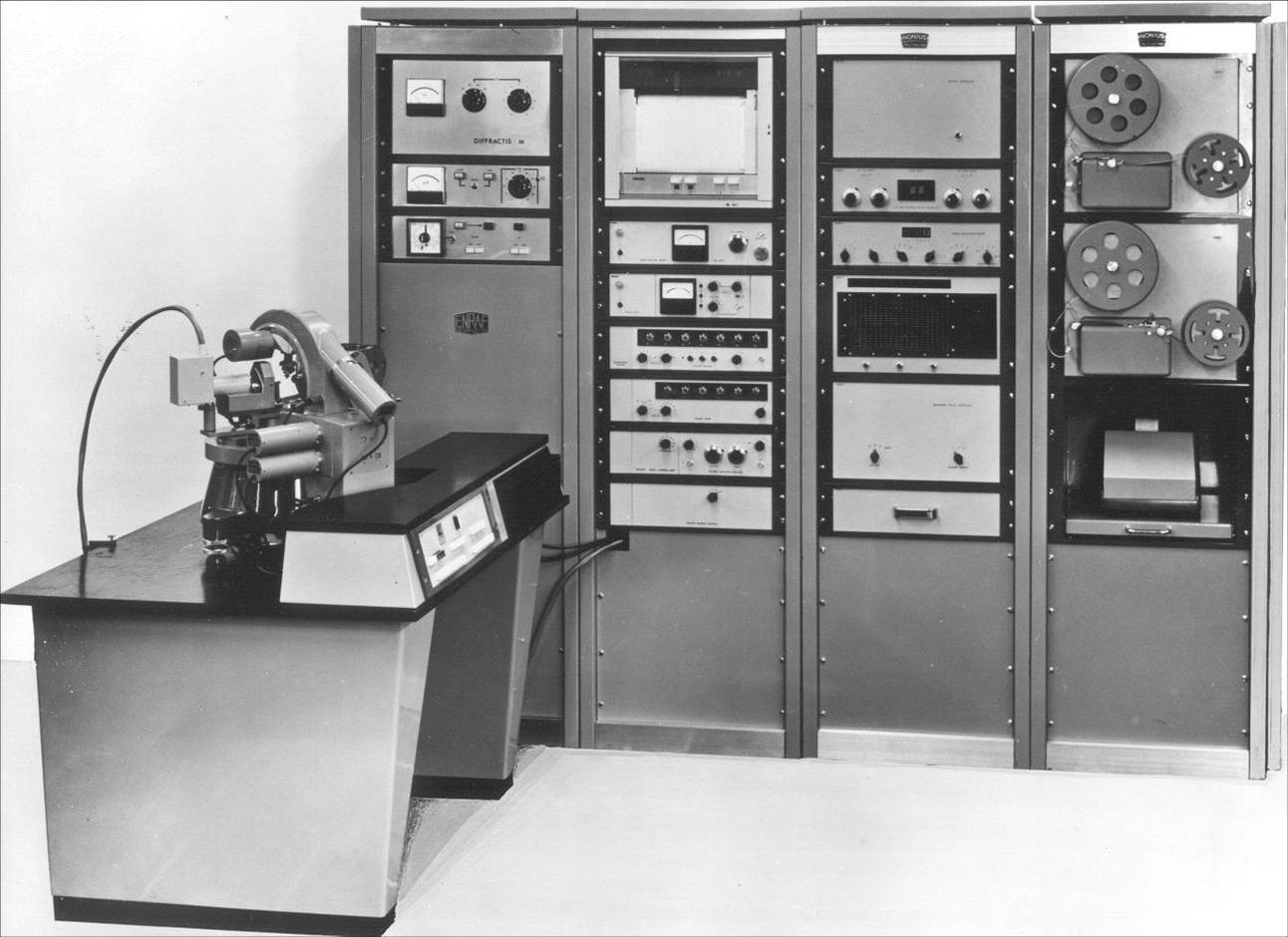 Data Collection around 1966:
Nonius AD3 Diffractometer
One data set: one or more weeks !
~1966, Electrologica X8 ALGOL60 ‘Mainframe’ (<1MHz)
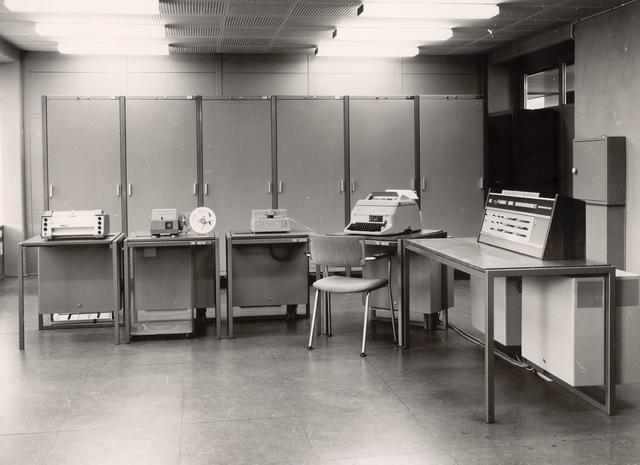 60kB
Operator
Plotter
Input
Output
Console
Multiple Hours of computing time per structure
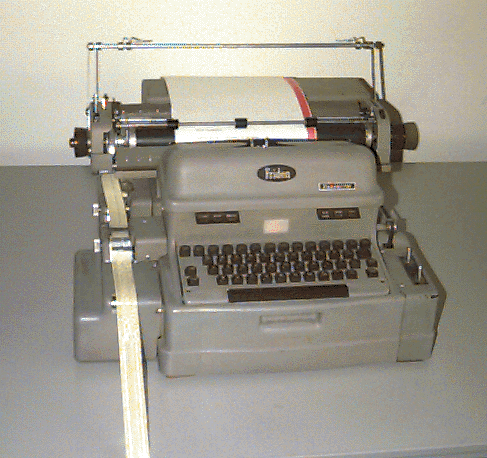 Flexowriter for the creation and editing of programs and data
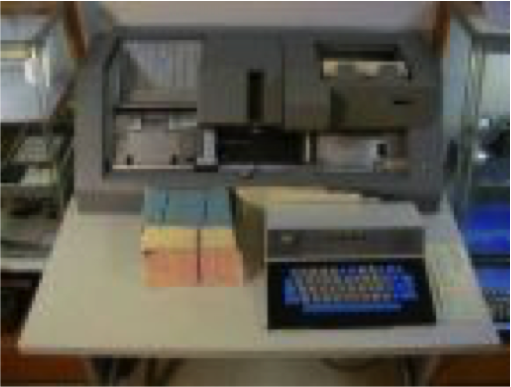 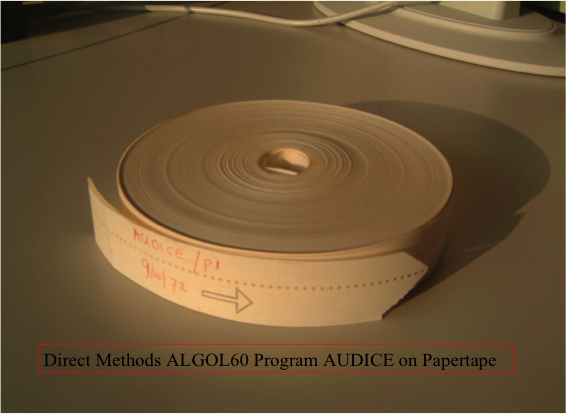 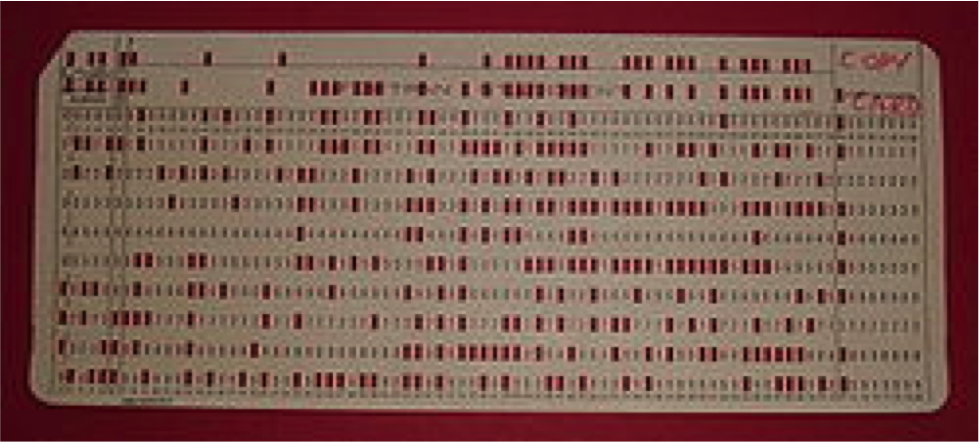 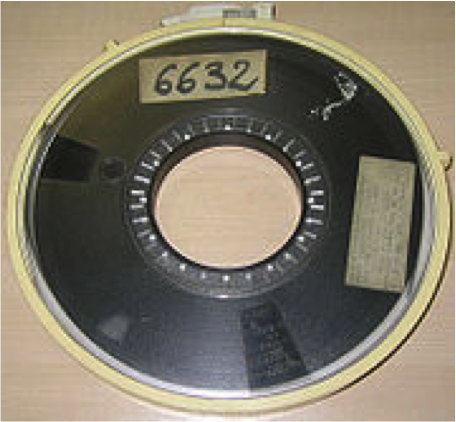 Archival of Model Parametersin a Publication (Acta Cryst.)
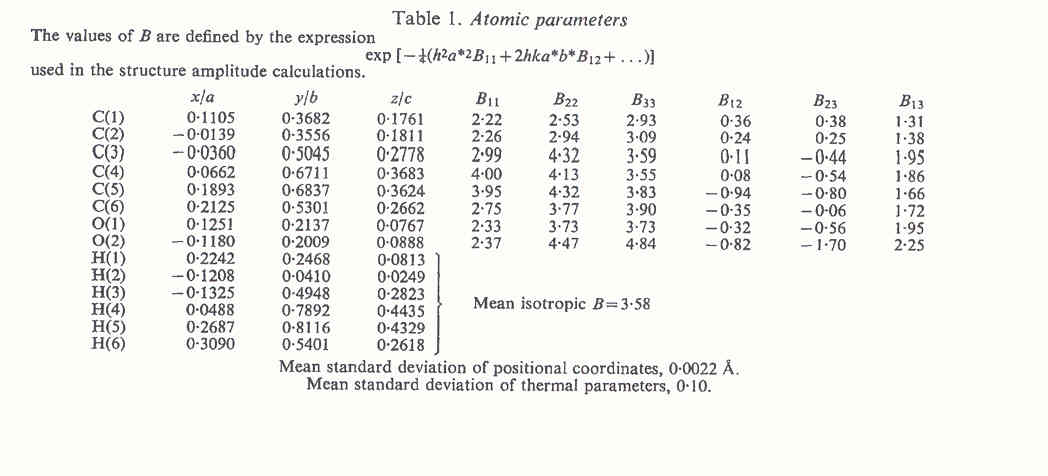 Archival up to the 1990s
Fo/Fc tables printed or archived as supplementary material. Five copies for referees! Difficult to do anything meaningful with it.
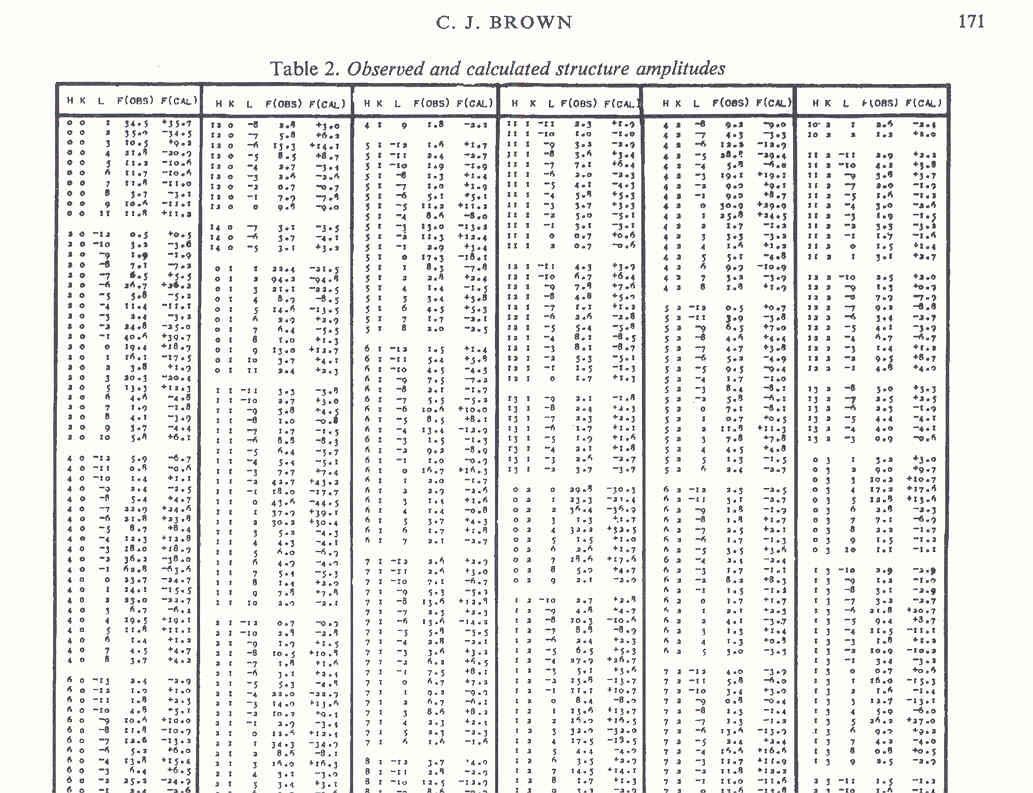 Early Data Validation
Early (basic) validation was mainly done by the CSD, after publication. 
The coordinate data were retyped into computer readable format from the publication and checked for internal consistency with the also retyped bonds and angles.
Authors of an erroneous paper were approached to resolve unresolved issues.
All this changed with the introduction of the  computer readable archival standard: CIF.
CIF as introduced in 1991
The main target of many X-ray studies is the 3D molecular structure in the form of coordinates, displacement parameters, bonds and angles etc. 
The computer readable CIF file standard was introduced in the 1990’s as a replacement for the printed results and local data file formats (e.g. RES)
The CIF standard facilitates easy data transfer, archival (CSD),  geometry calculations, graphics, publication (Acta Cryst.) and validation (checkCIF) of the results of a crystal structure determination.
Early IUCr checkCIF validation
CIF was early adopted by the Sheldrick/SHELXL92
Automated Structure validation, based on CIF, was also pioneered in the early 1990ies by the editors of the IUCr journal Acta Cryst. C.
The reason was an explosion of structure reports that were submitted at that time (CCD detectors)
Initially, CIF’s were mainly analysed for consistency, completeness and quality of the data and refinement result.
A  validation report was created to support the editorial and refereeing process.
Today’s IUCr checkCIF
Today, IUCr/checkCIF tool is mainly based on the checkCIF tool in the PLATON program.
Easily available through the IUCr checkCIF server
Also available for in-house use with a locally installed PLATON executable (LINUX, Mac-OSX, MS-Windows.) that also offers  supplementary analysis tools to investigate ALERTed issues.
Input: CIF (+ FCF) created with SHELXL, OLEX2 etc.
Output: A CIF validation report (.chk) and an FCF
    analysis report (.ckf) or the IUCr checkCIF report.
ALERTS A,B,C & G Level
All ALERTS should be inspected and possibly acted upon (in particular A-ALERTS with a suitable response)
The on-line documentation of an ALERT should be consulted. (check.def, CIF-VALIDATION.pdf, IUCr)
Not all ALERTS are ERRORS but may instead point to interesting or unusual issues or just offer relevant information such as R & S assignments..
Sometimes, a combination of low level ALERTS (e.g. C or G level) may point to serious problems as well.
checkCIF is a learning process and is still developing with new ALERTS added or finetuned.
TESTS
Currently, 471 tests have been implemented
Testing the displacement ellipsoids (Hirshfeld) 
Testing short contacts (e.g. H … H)
Testing geometry
Testing for missed symmetry
Testing for missed twinning
EXAMPLE of a PLATON/checkCIF report >>>
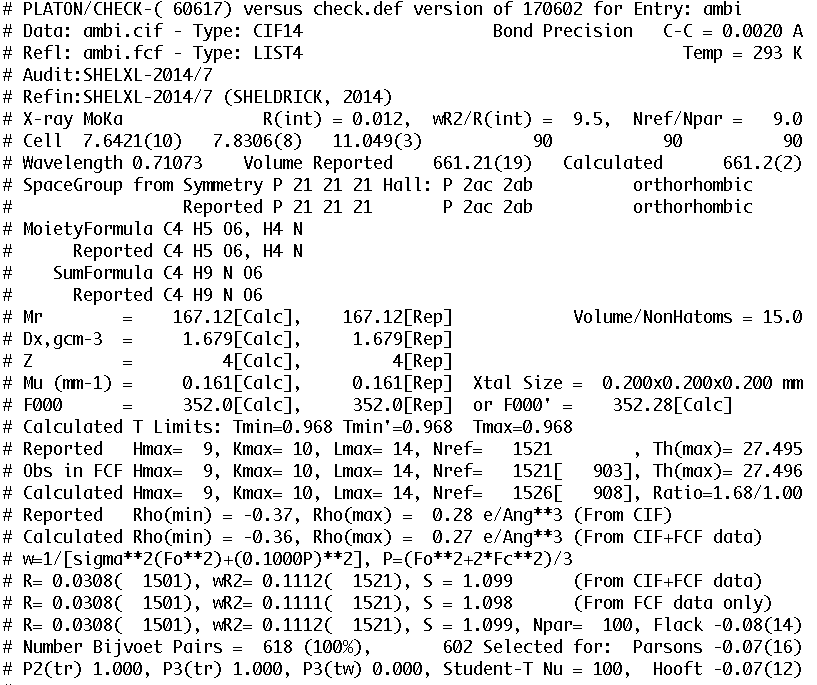 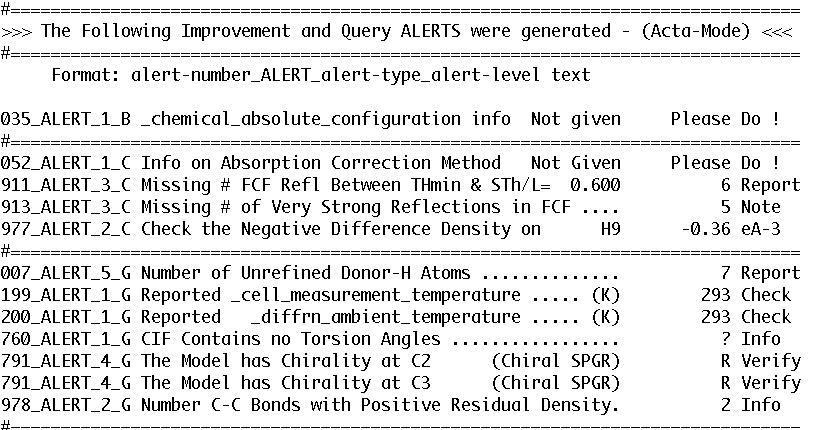 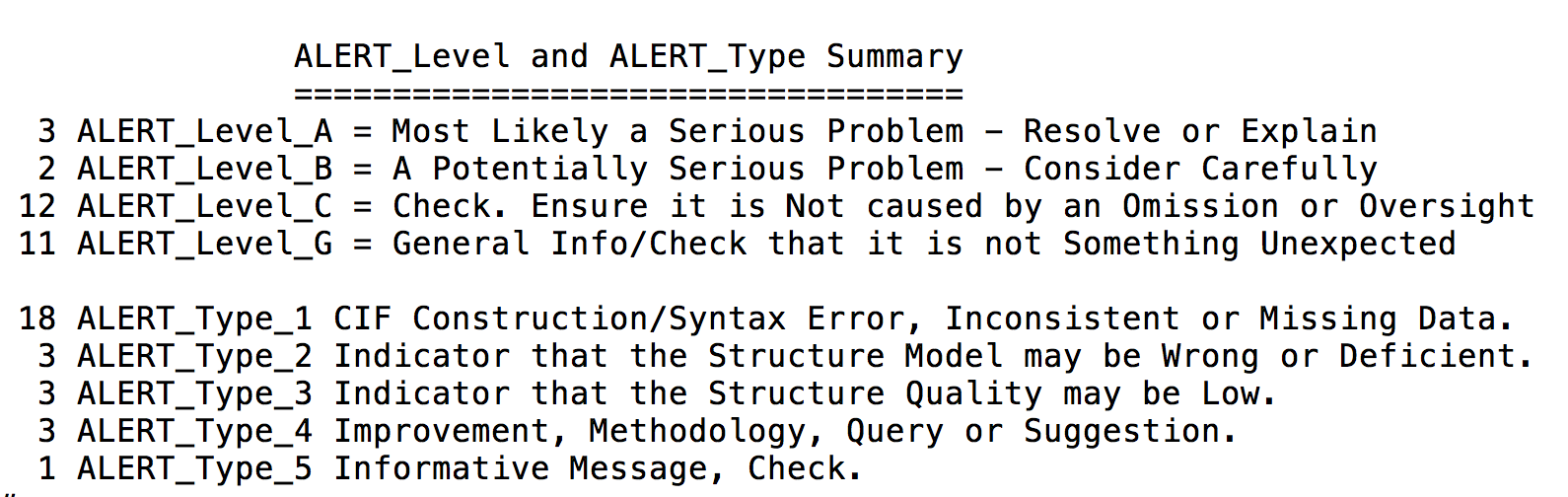 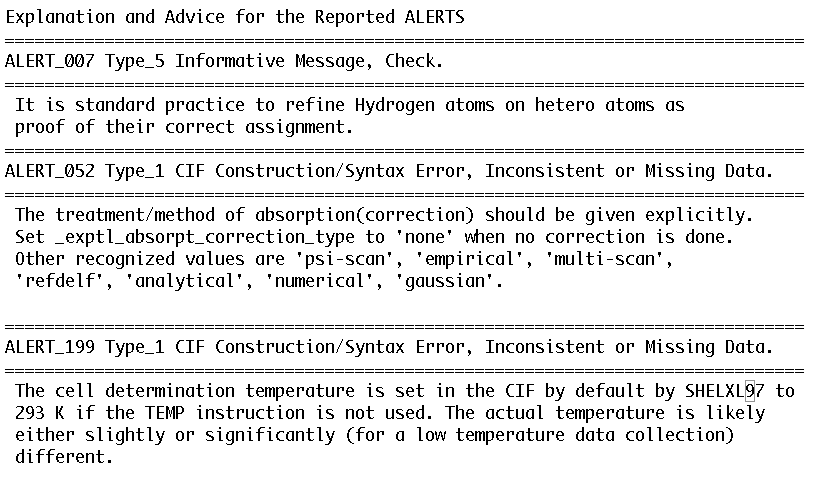 The checkCIF Tool aims ..
To help authors to avoid obvious errors and pitfalls prior to publication and to point at (possibly interesting) issues to be investigated further and discussed.
To notify referees, editors and readers about unusual/interesting issues to be considered.
Most journals now require a validation report, created by the IUCr checkCIF server, for papers that include a crystal structure report.
Does it work ?
Yes for the IUCr journals but unfortunately not always with chemical journals.
Significant knowledge of the crystallographic procedures (and underlying chemistry) will still be needed for a proper interpretation of ALERT messages that come with levels A, B, C & G and on how to act upon ALERT messages.
Unfortunately, not all authors, referees and chemical journals appear to have that knowledge available or involve crystallographers as referee.
Not always: See next illustrative example of an  initially boring looking routine structure report.
Tetrabutylammonium Hydrogencarbonate?
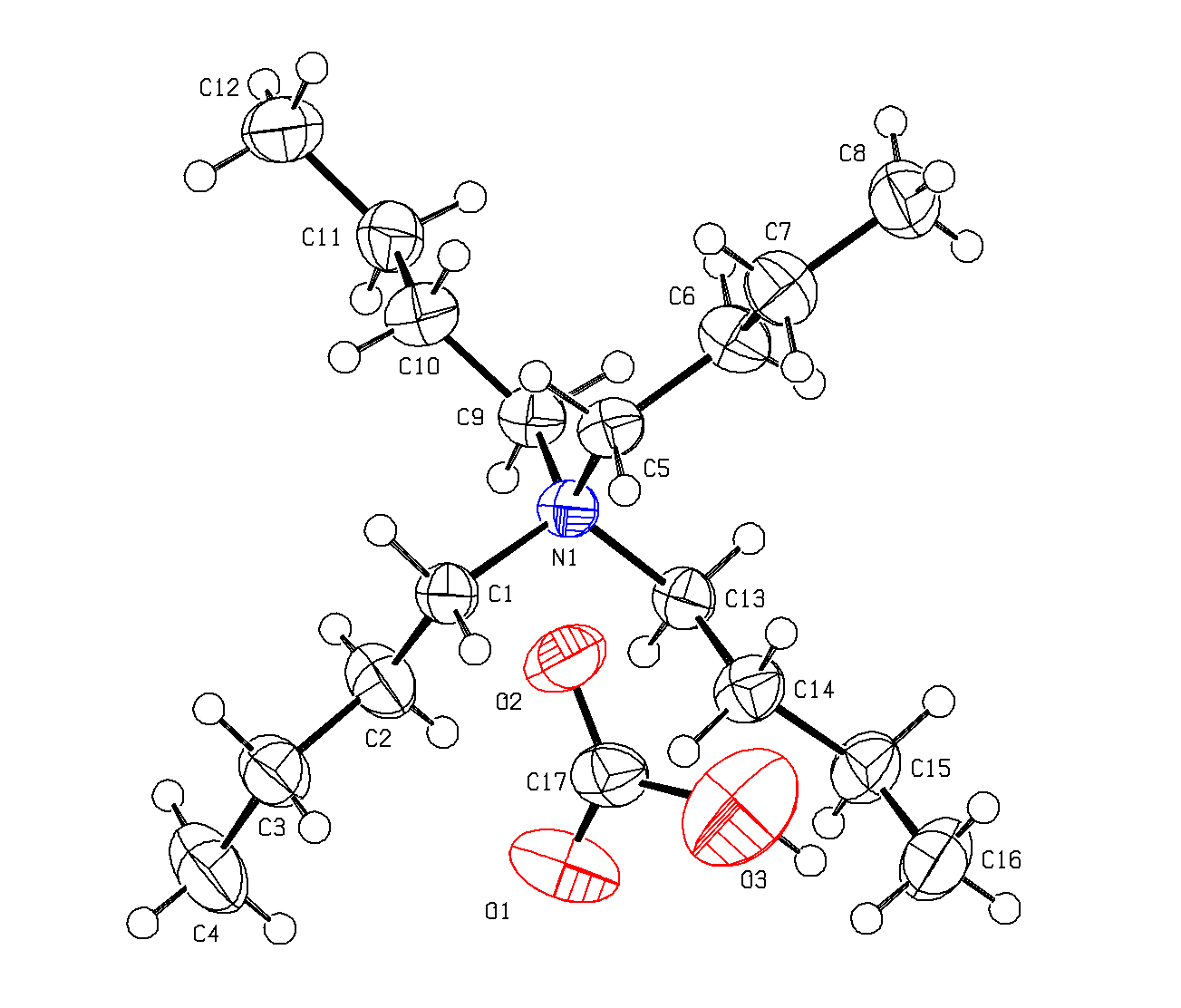 Boring?
Note the slightly 
higher Uij for O3
Author’s interpretation of the experimental data
Boring ?
Published in the high-impact journal
            Angew. Chem. Int. Ed.
            2015, 54, 164-168
The authors see something unusual and interesting ….. in that structure.
Why an Interesting Structure ?
Title: “Crystallographic Snapshot of an Arrested Intermediate in the Biomimetic Activation of CO2” , with all the keywords to attract interest.
Product of the bubbling of CO2 through a solution of n-tetrabutylammonium hydroxide
[N(C4H9)4]+[OH]- + CO2  [N(C4H9)4]+[HCO3]-
Study motivated by CO2 fixation/conversion research. Hot! ….
Selected Validation Issues
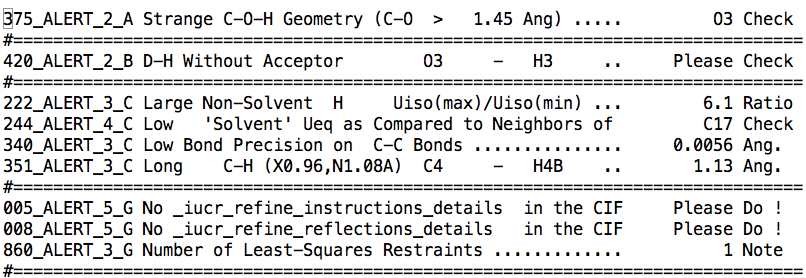 No reflection data deposited for independent analysis !
Interpretation Issues
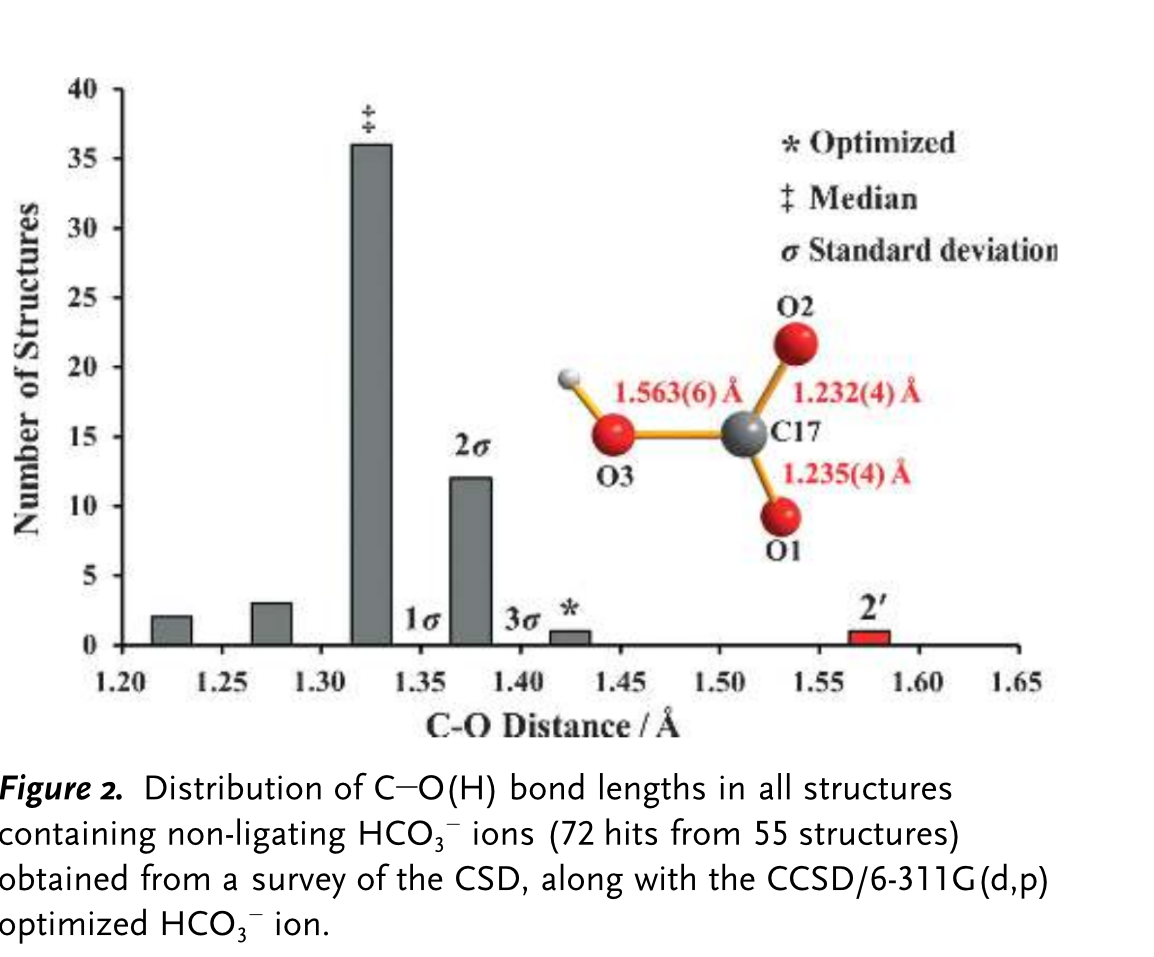 The authors noticed that:
O3-H without acceptor
The unusually long C17-O3 bond of 1.563(6) Ang.

But interpreted that as: 
“H-O…CO2 ,  stabilized by     interactions with the cation scaffold”
Referees apparently accepted that strange argument
An acetate anion might fit as well. Authors felt it ‘unnesessary to revisit the chemistry at this time’ when commented on ….
‘
A few month’s later …
A paper appeared entitled: ‘Comment on “Crystallographic Snapshot of an Arrested Intermediate in the Biomimetic Activation of CO2”’
    by J.A.C. Clyburn et al. (2015). Angew. Chem., 54,   
    7484-7487.
New data collection with acetate as anion => The previously described mystery species is certainly the common acetate anion (O-H  CH3)
Now supported by deposited reflection data in SHELXL2014 CIF format.
Comparison of the ‘hydrogen carbonate’ and acetate ORTEP’s
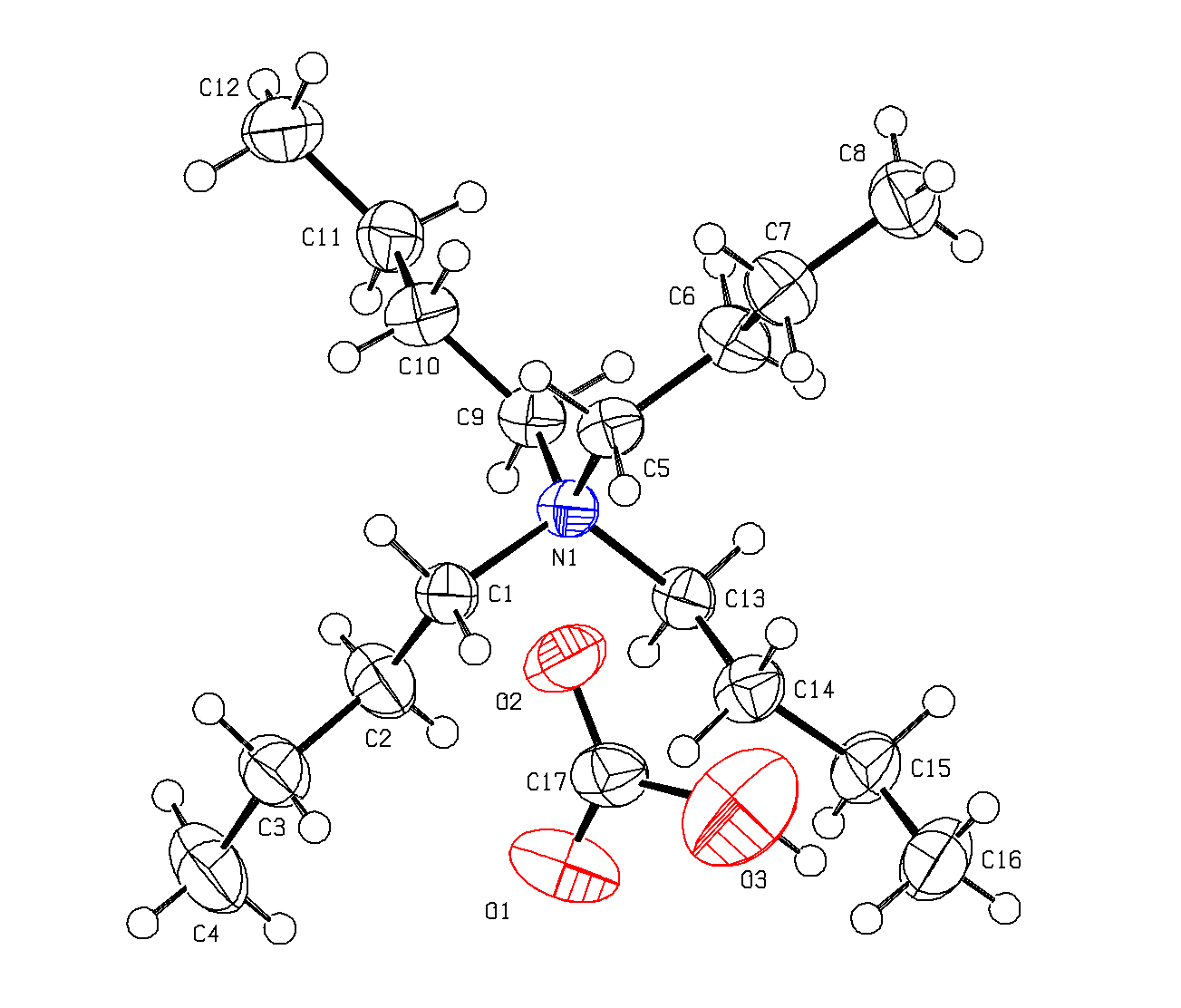 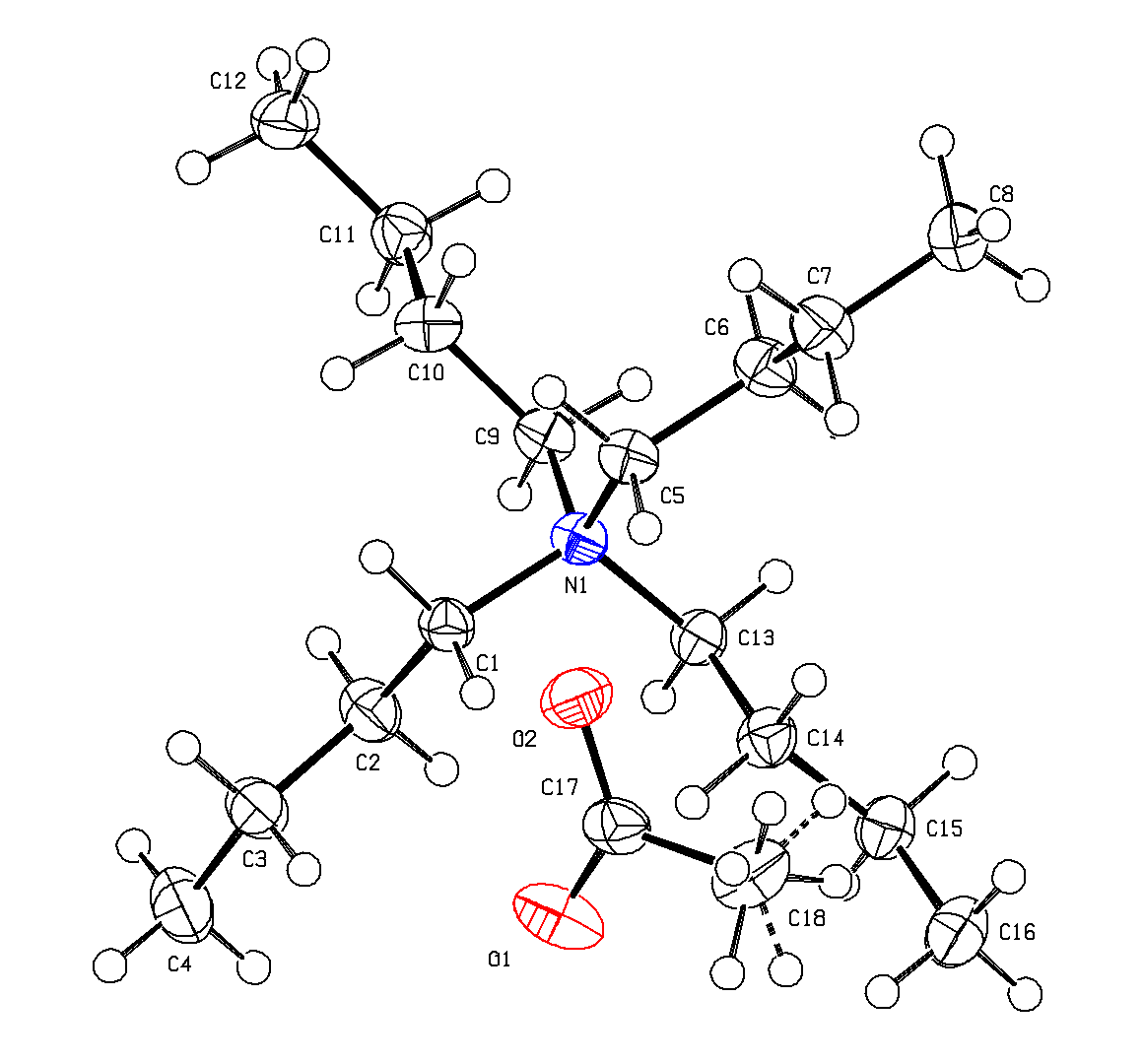 Observe the  close resemblance of the displacement ellipsoids and a clear indication that one of the oxygen atoms should be a carbon atom.
Contoured CH3 density section in the acetate structure
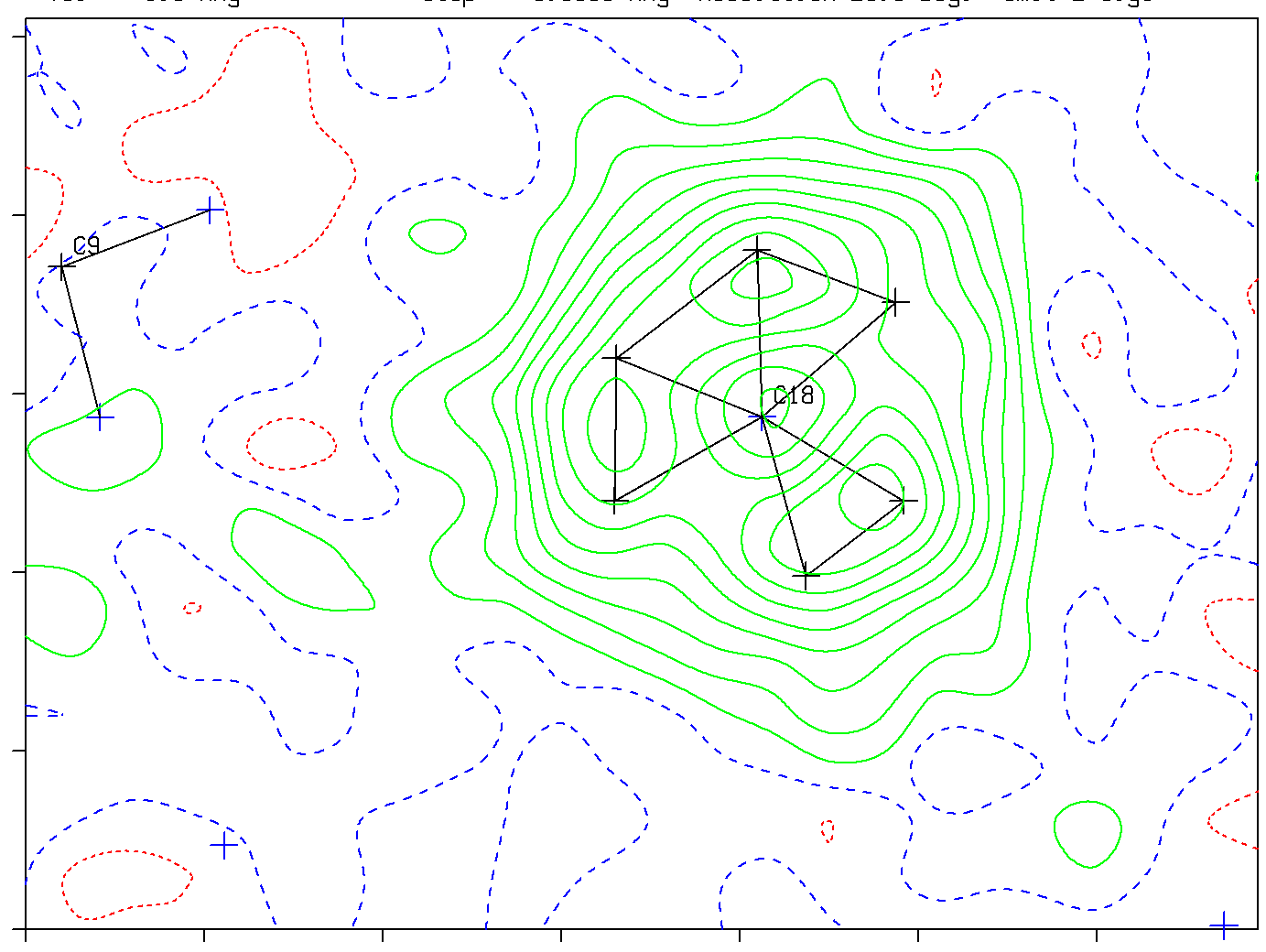 We would expect to see a similar section prepared with the “HCO3” data
Original authors ‘Update’
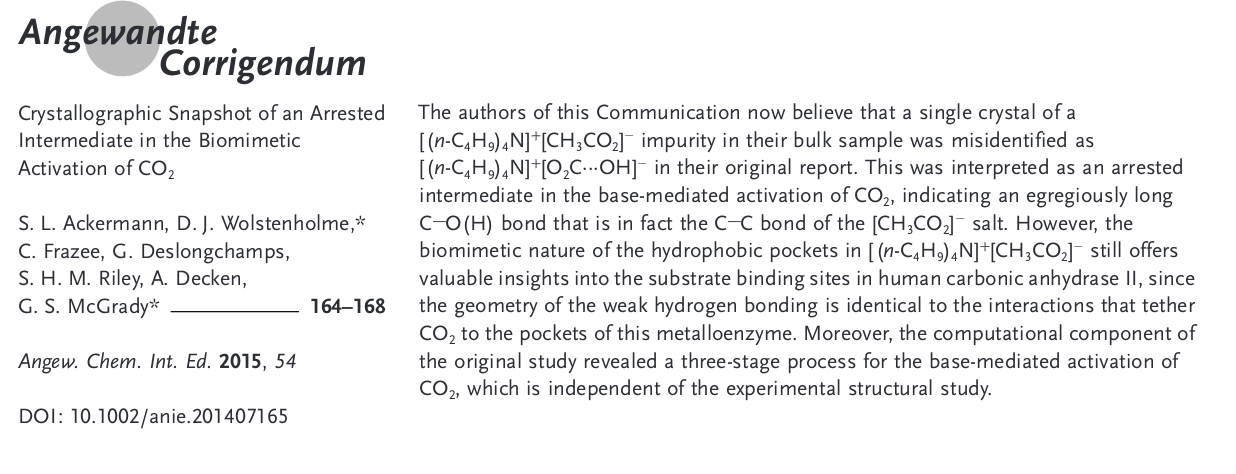 Afterall a boring structure ….. but perfectly illustrating
my message that the experimental data should be
deposited as well in support of a structure report.
By-the-way, where did the acetate anion come from?
What are the issues that structure validation aims to address
Completeness and consistency of the refined parameter model data of the reported structure.
Completeness of the reported experimental data on which the study is based.
Completeness of the reported details of the data-reduction, structure solution and refinement.
Reflection Data
A CIF in its basic form is insufficient for proper validation of a structure report, in particular in case of unusual, reported or claimed, results.
What is needed is detailed information of the refinement model (RES), including the Fobs2, Fcalc2 and sigma(Fobs2) listing file (FCF). 
An FCF allows for statistical analysis of the fit of the authors structure model on the reflection data (missed twinning, absolute structure etc.).
Final .res & .hkl Embedding
Two general data names were introduced for the inclusion of the refinement and reflection details _iucr_refine_instructions_details and _iucr_refine_reflections_details resp. 
The .res and .hkl are embedded as text between semicolons (i.e. ‘; <newline> <text> <newline> ;’)
SHELXL201n introduced its own equivalents: _shelx_res_file & _shelx_hkl_file along with associated checksums for data integrity. 
Those embedded data should NOT be edited or removed from the CIF. 
Use ‘shredcif’ or PLATON to extract the .res & .hkl
Good Scientific Practice
Embedding of the .res and unmerged  .hkl (and .fab) is now fully implemented in the SHELXL201n refinement program. Other packages follow. An FCF can be calculated automatically in the case of SHELXL201n.
Other packages may embed the FCF as _iucr_refine_fcf_details
This allows for an alternative refinement with the archived data (e.g. A disorder model refinement versus a published SQUEEZE based refinement)
FCF-Validation (in .ckf) adds:
Analysis of the quality of the refinement
Analysis of the difference map (peaks)
Detection of void content (SQUEEZE)
Detection of missing reflections
Detection of outliers
Detection of missed twinning
Check of the reported absolute structure
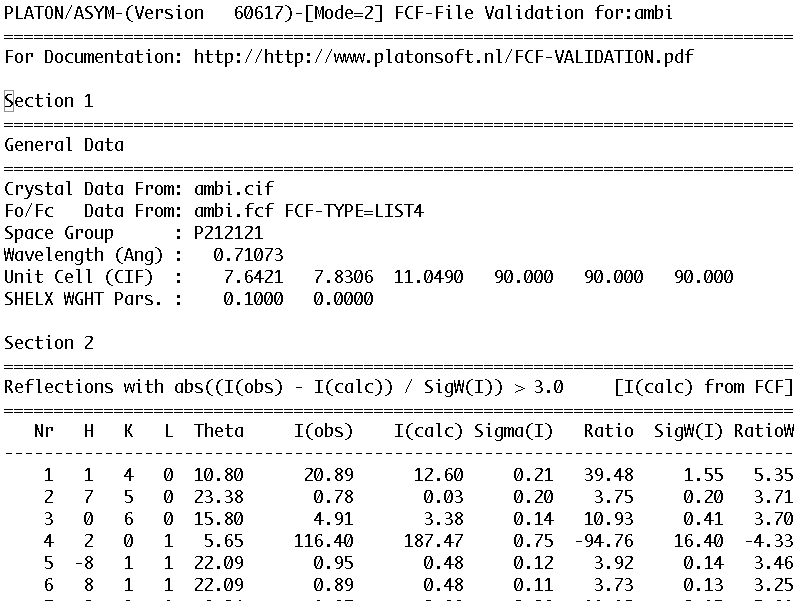 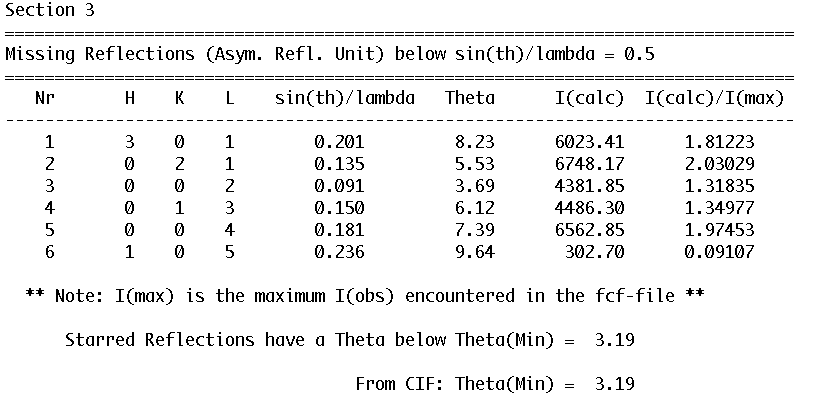 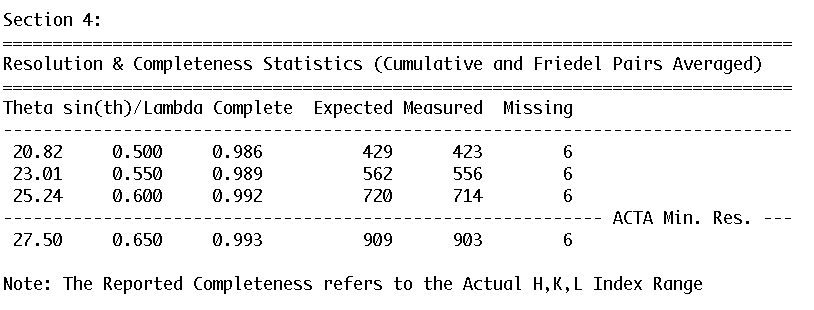 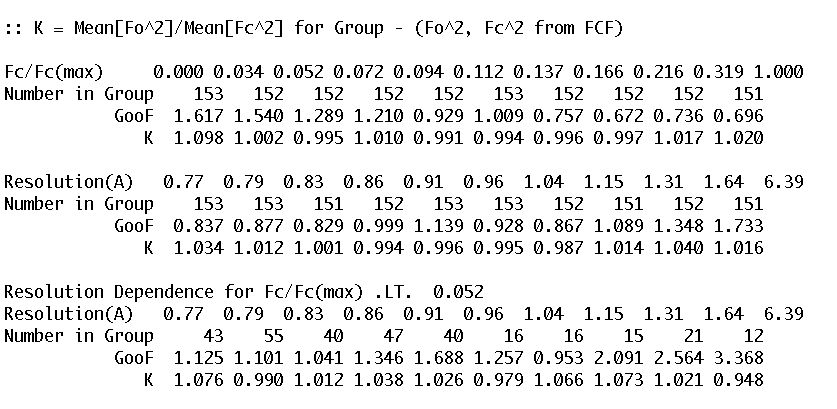 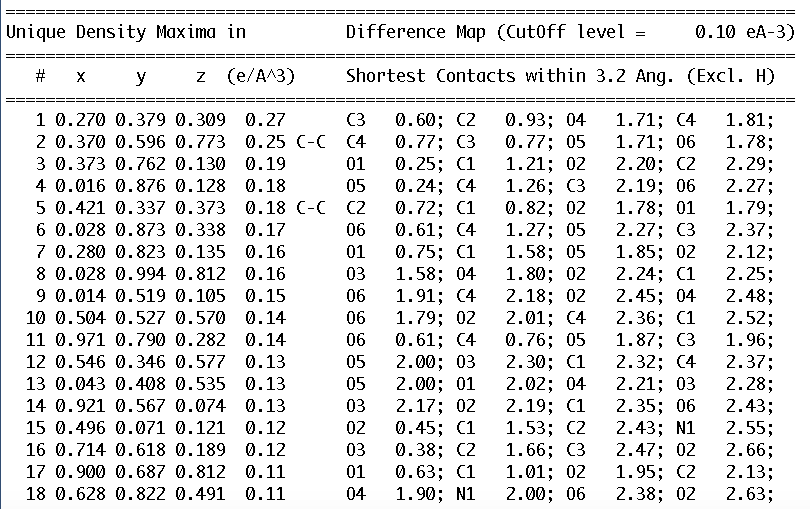 Difference Density Map (Fo-Fc)
A difference electron density map is a very powerful validation tool.
Should not contain significant density excursions with |ρmin| ~ ρmax , say < 0.5 eÅ-3
Analysis with contoured maps is useful to check Hydrogen atom positions
 A residual peak search list offers an overview of possible trouble spots with a structure
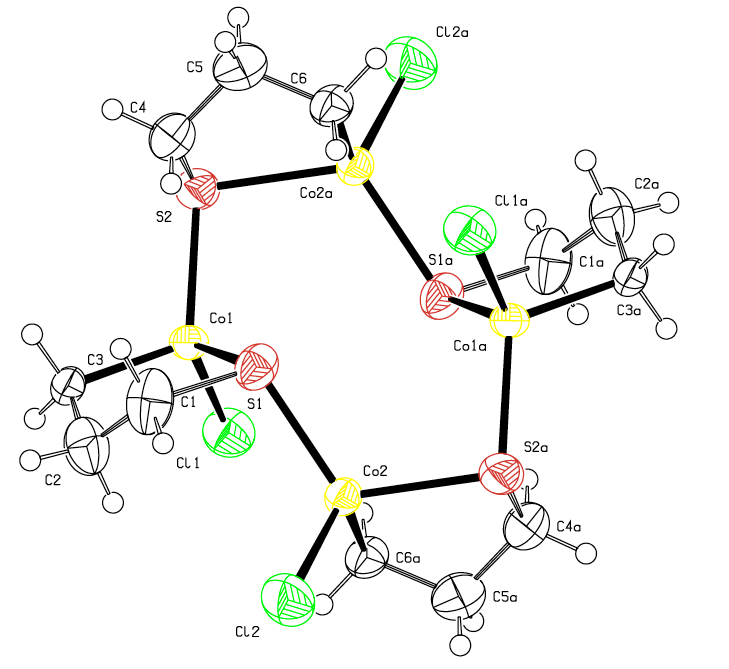 Acta Cryst. (2011). E67, m576-m577
Is this structure correct ?
[Co4Cl4(C3H6S)4]
R1    = 0.041
wR2 = 0.125
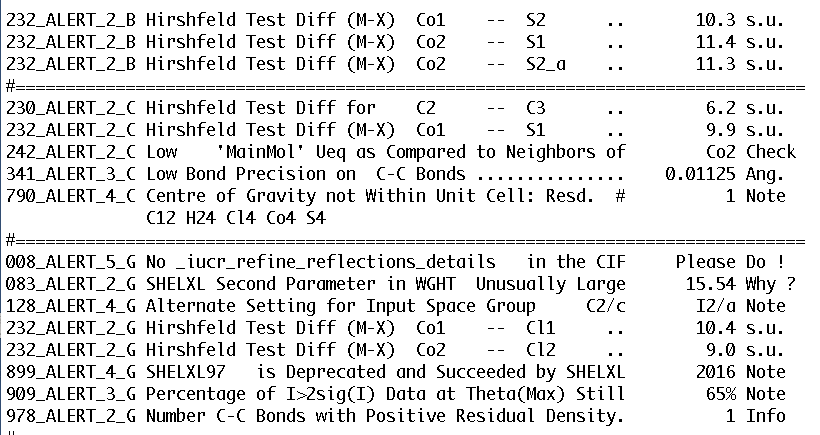 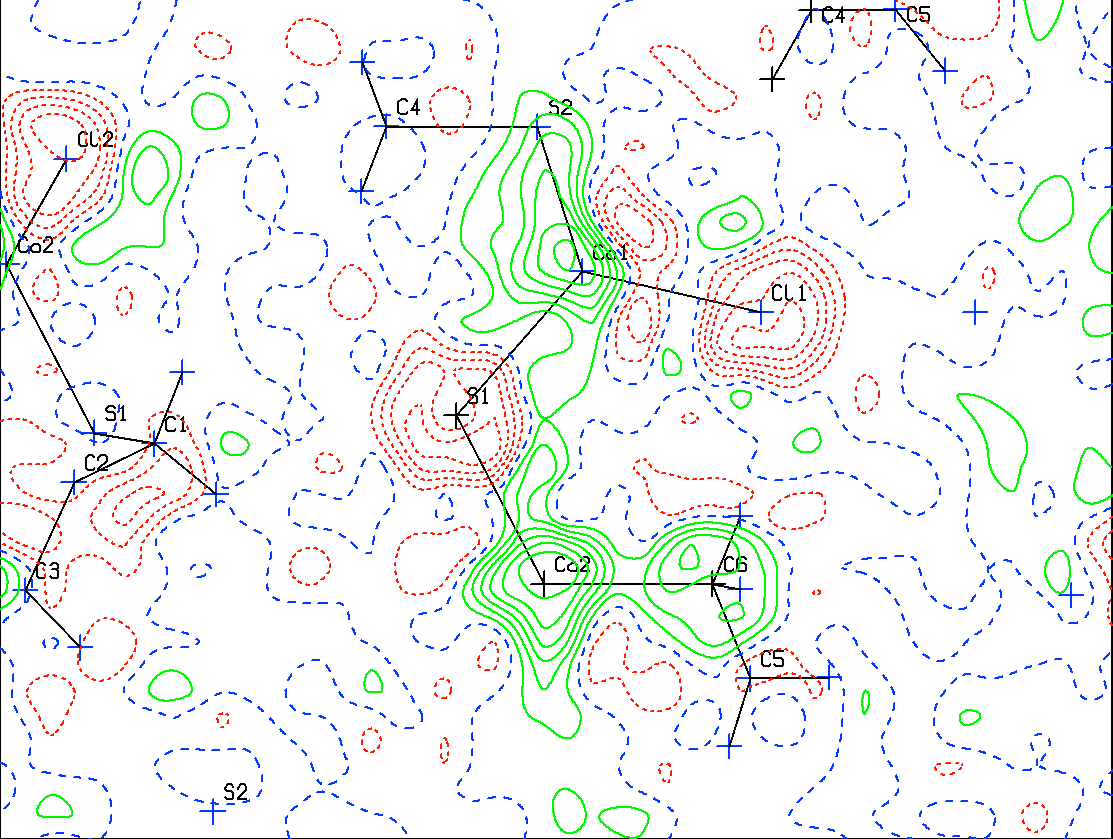 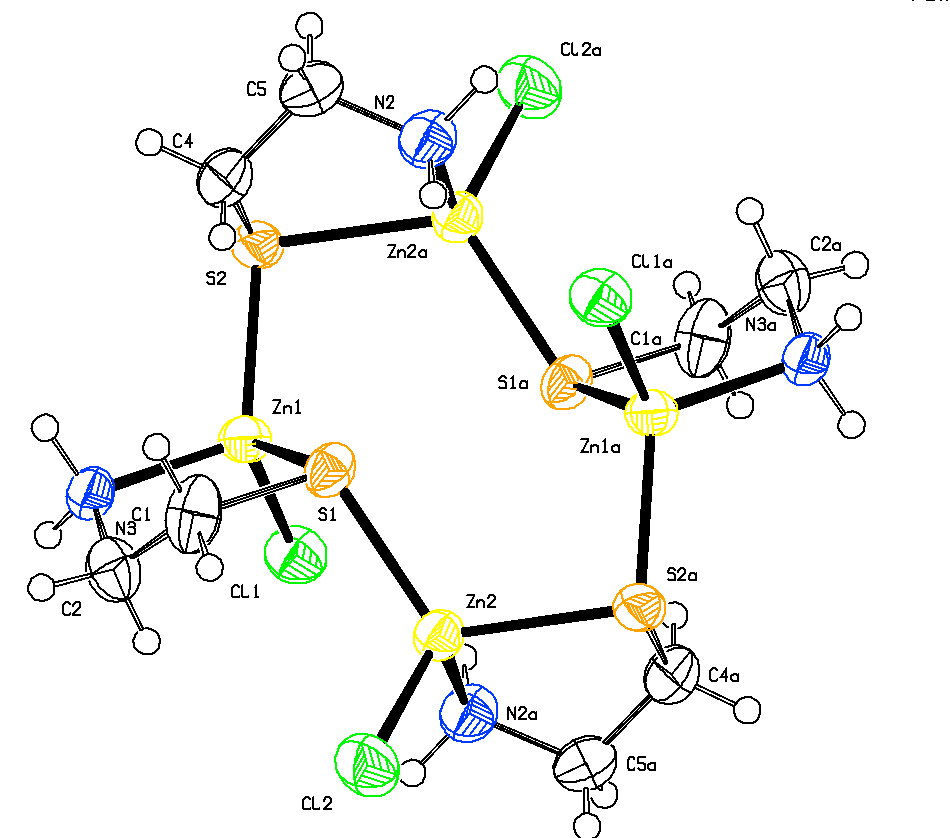 CoIII  ZnII
C3  N1
C6  N2
R1 = 0.028
wR2 = 0.075
Identical  to:
Inorg. Chem.
(2006) 45, 8318
CSD:
Correction
proved with
reflection data
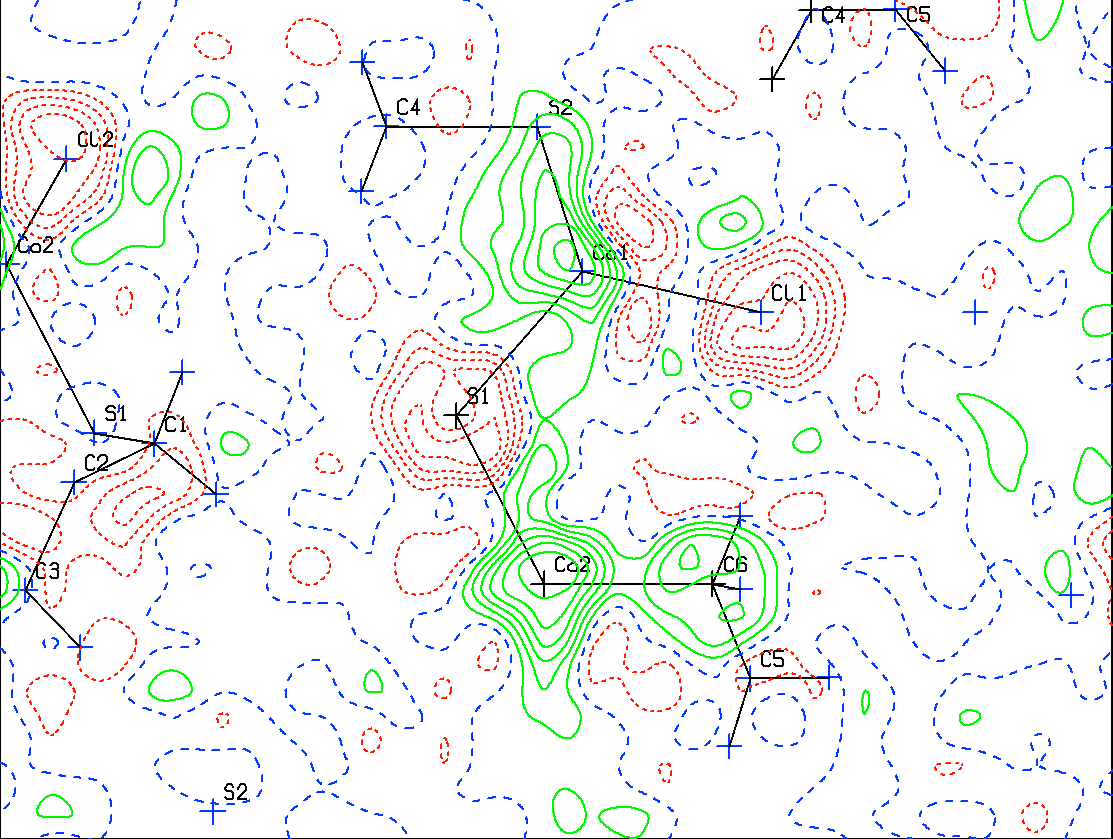 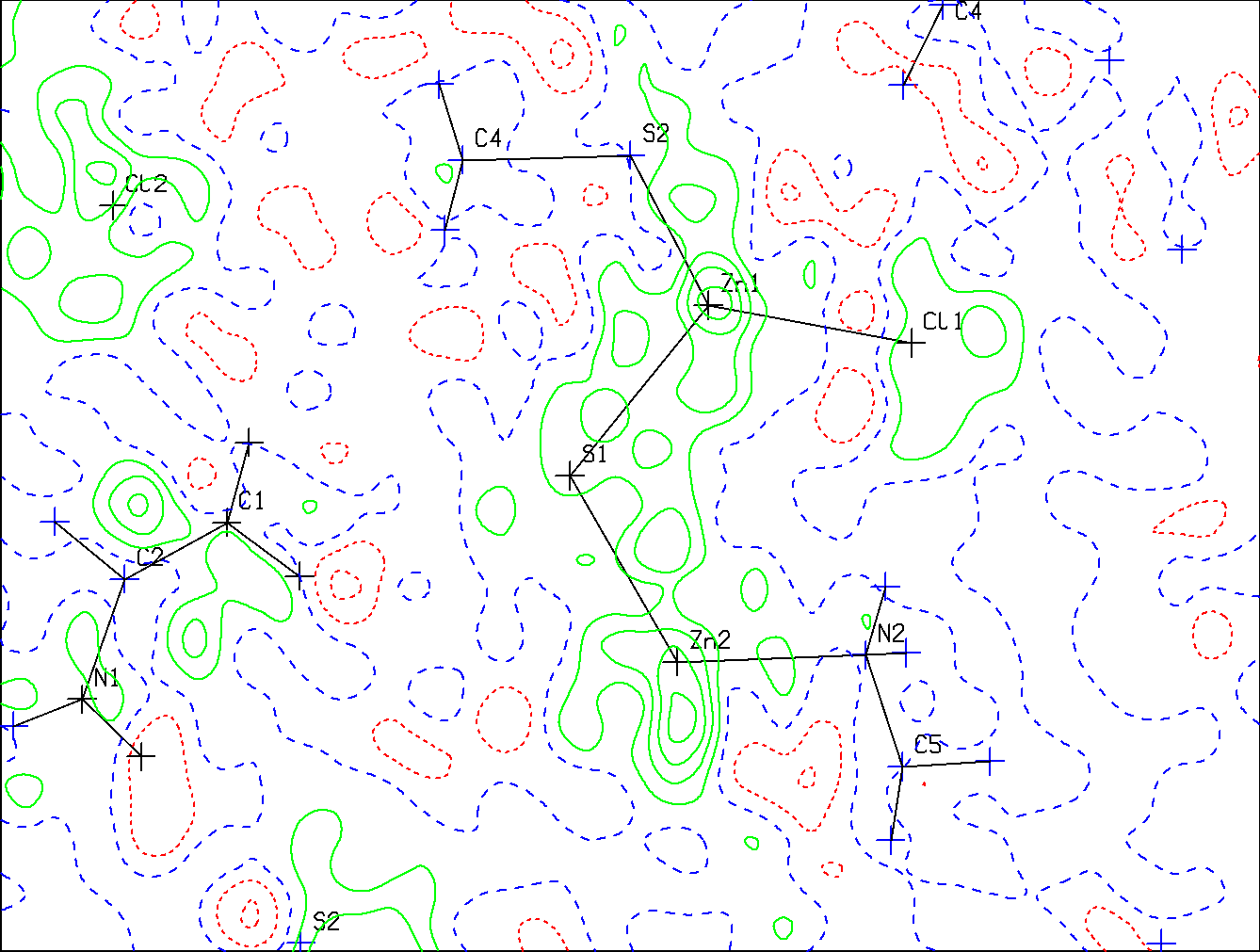 False Co-Complex              ===      Zn-Complex
Contours at 0.1 e/Å3
Residual Density  Peaks may be ..
Due to Unaccounted for Disorder
Unaccounted for Twinning
Missing or too many H-atoms
Misassigned atom types
Absorption artifacts (insufficient correction)
‘Bonding’ density on bonds
Note: SHELXL will not report residual density peaks at atom sites
Density on Bonds for a Quality Structure
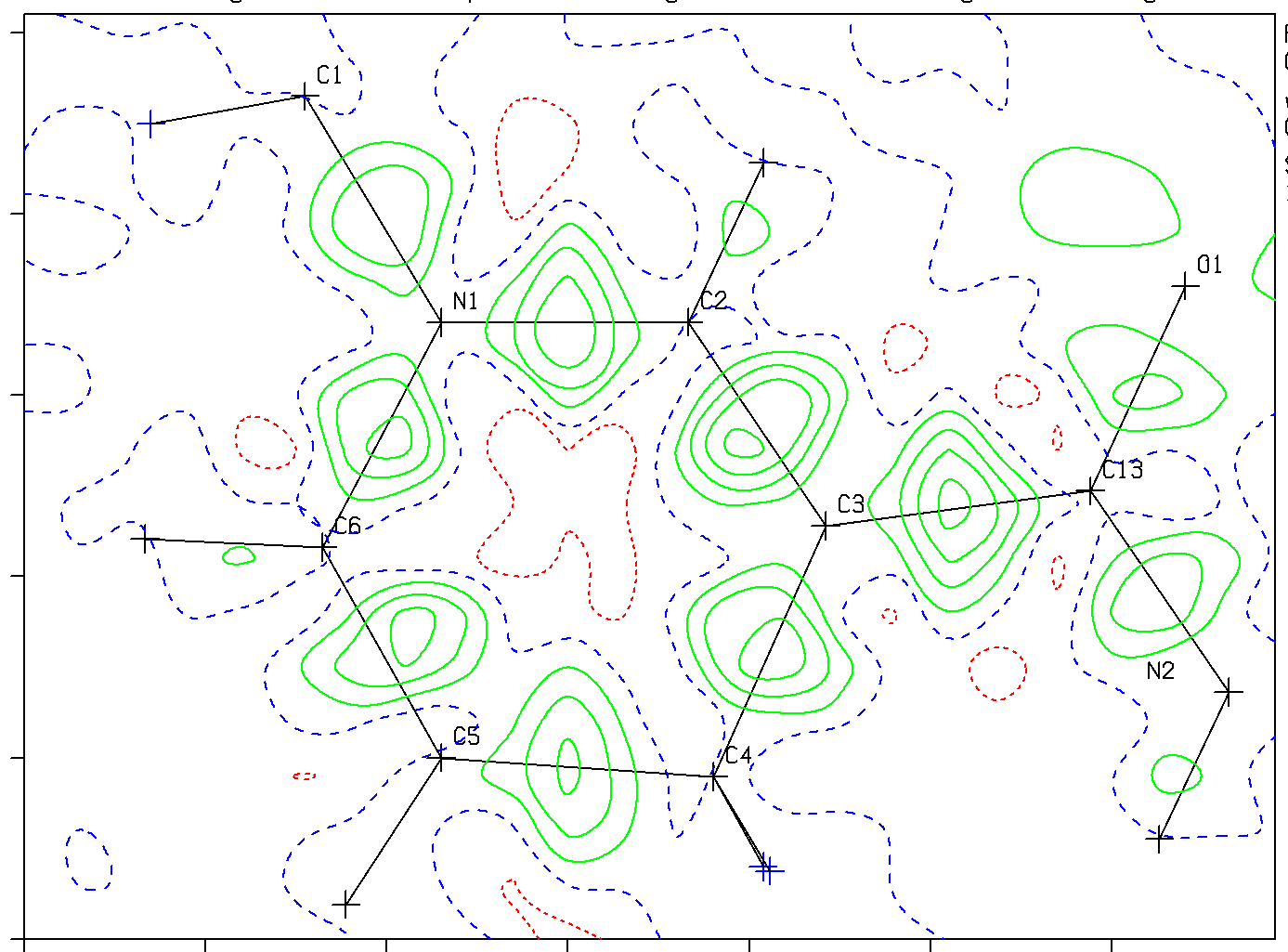 Wrong Structures
Wrong assumptions of the starting materials may lead to wrong interpretations (e.g. wrong element types)
Pseudo-symmetry may lead to false solutions with high R-values often explained to be due to poor data.
Perceived disorder can be an artefact of a wrong structure analysis.
Problem Example from Chemical Journal
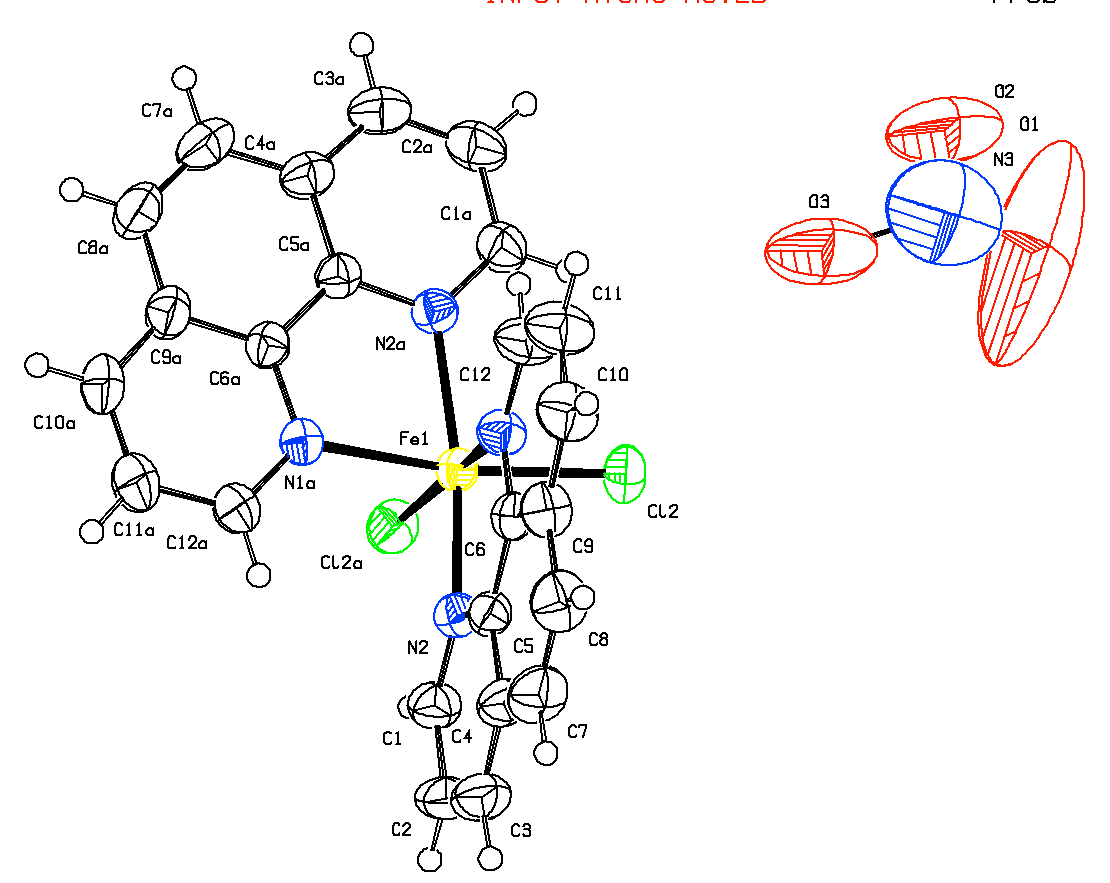 Eur. J. Inorg. Chem.
(2012) 4479-4485.

R1 = 0.08, wR2 = 0.30
Space Group C2/c
Fe-Complex on 2-axis
NO3 Anion in general pos. Population = 0.5 !?
Charge Balance Problem
Problematic Structure
Problem:  NO3- in general position disordered over two symmetry related sites sounds strange (precedents ?).
Significant residual density peaks up to 2.5 e/Å3 but explained away as ‘With no chemical significance’
Reflection data would be needed for a detailed analysis of the issue but only a CIF was deposited.
Martin Lutz et al. resynthesised the compound following the authors protocol with a surprising result  (Eur. J. Inorg. Chem. (2013) 2467-2469)
 C2/c  Cc  and NO3  NO3 + Acetic acid + H2O
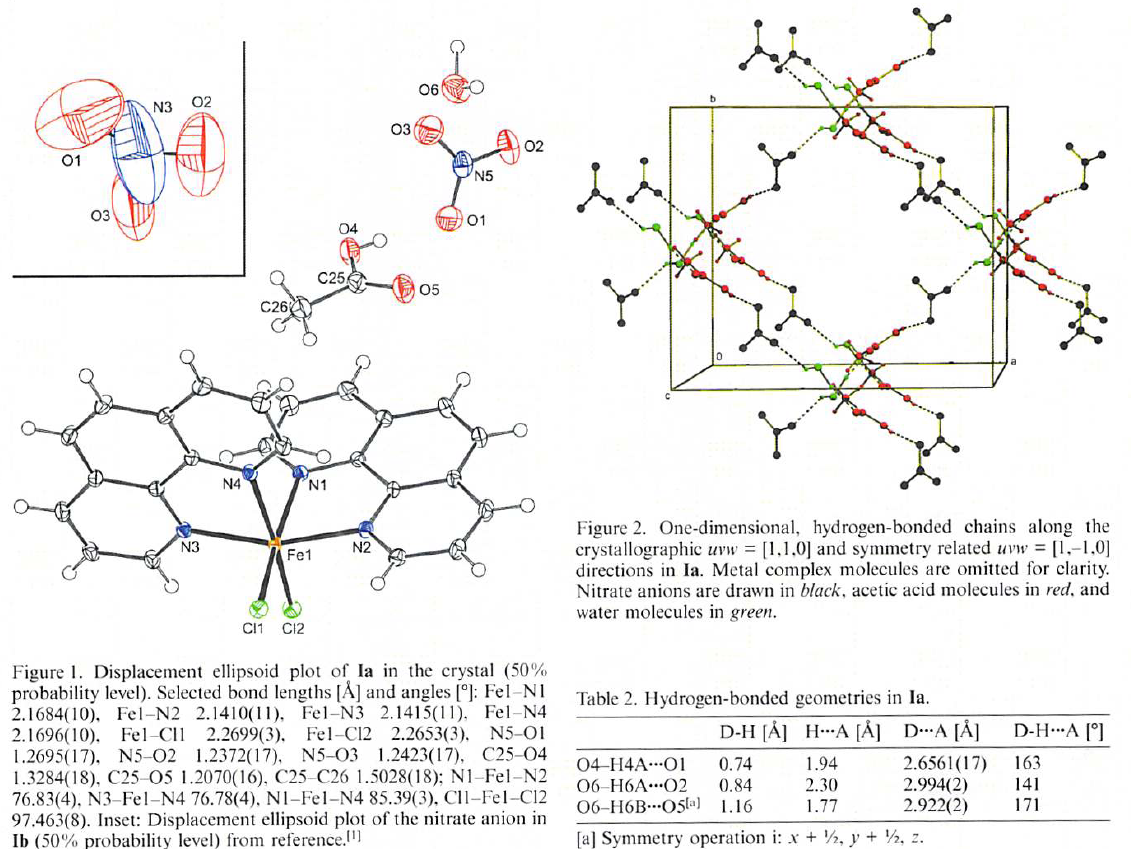 Biswas et al.
Lutz et al.
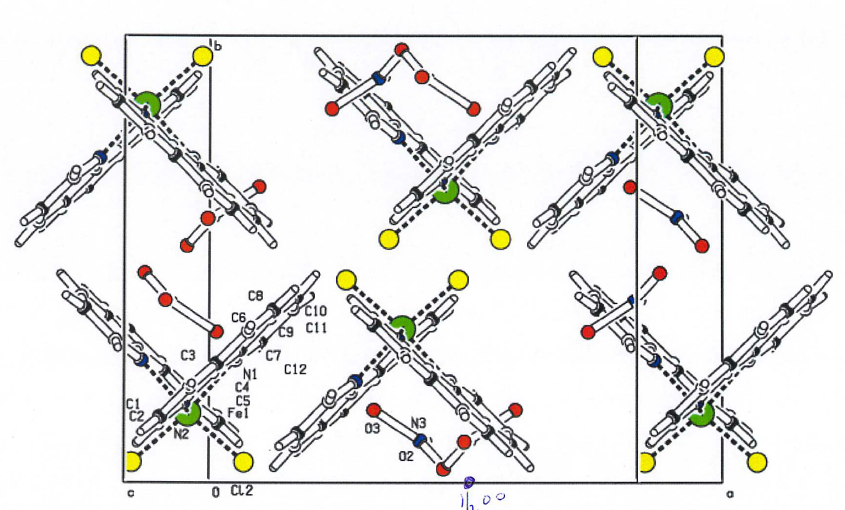 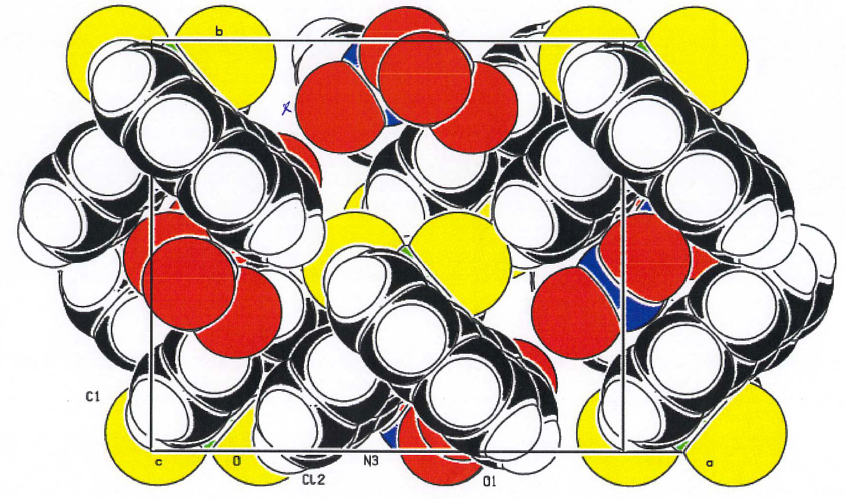 C2/c – Biswas et al. - VOIDS
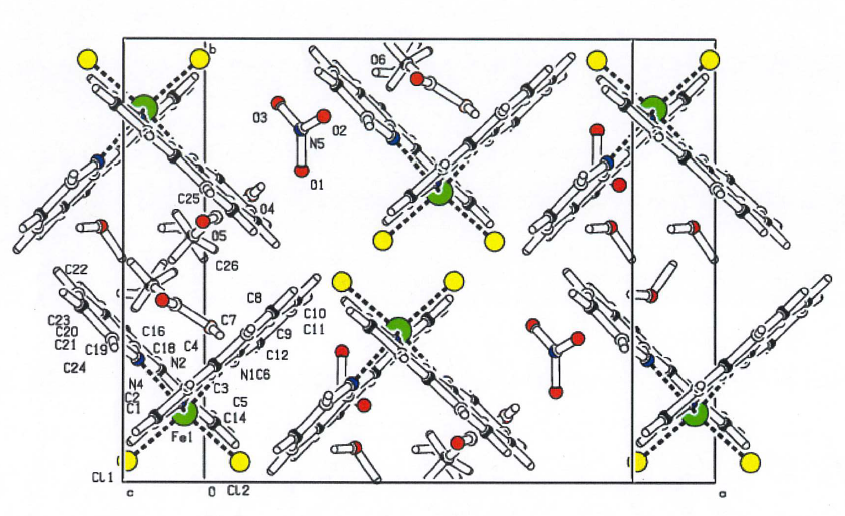 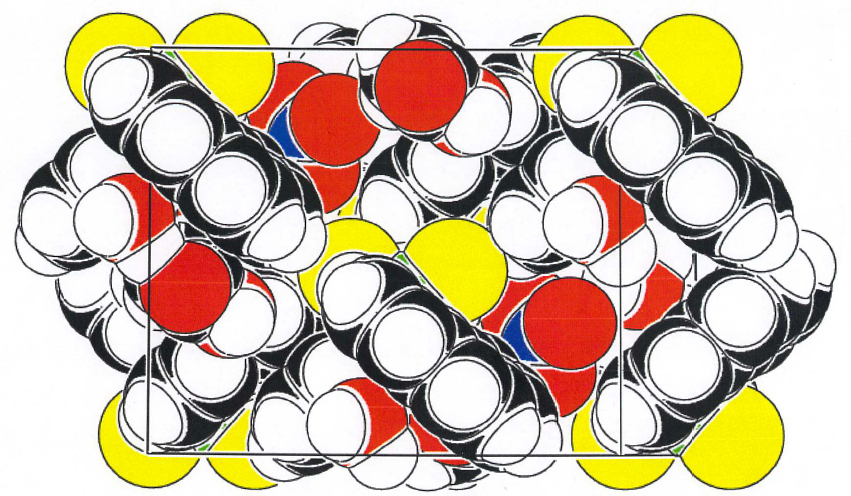 Cc – Lutz et al.
Follow-Up
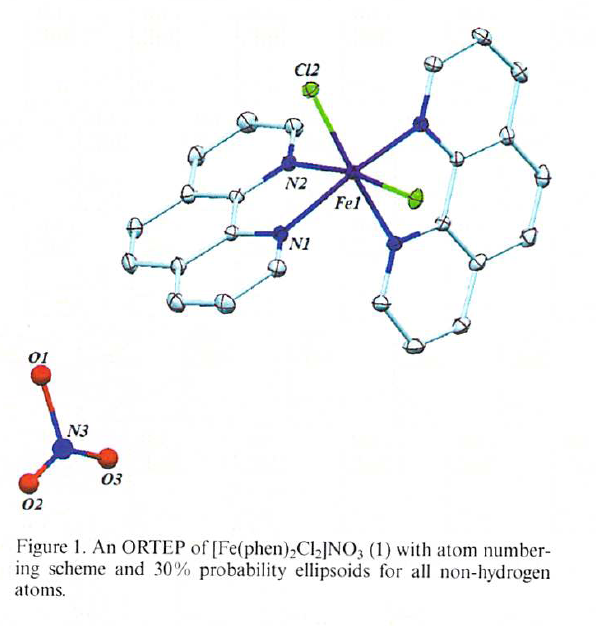 - The authors maintain in their rebuttal
[Eur. J. Inorg. Chem. (2013) 2470]
their interpretation.   
- Referee conclusion (with no access
to the reflection data): Two different structures !!!
- I obtained the reflection data from one of the co-authors
A SQUEEZE test run on the authors data, with the NO3- removed, recovered 279 electrons from the voids left where only 128 were expected for an NO3- model.
- Run on Lutz et al. data, with NO3 and solvents removed, recovered 285 electrons of the expected 296. Conclusion ?
Frauded Structures
Unfortunately, a significant number of fraudulent structure reports have been detected
Experimental data of published structures were used to create new structure reports by refining slightly modified structure models against the ‘stolen’ data.
Positive detection was possible in cases where  reflection data for both structures had been  deposited (Standard with Acta Cryst.)
BogusVariations (with Hirshfeld ALERTS) on the Published Structure 
2-hydroxy-3,5-nitrobenzoic acid (ZAJGUM)
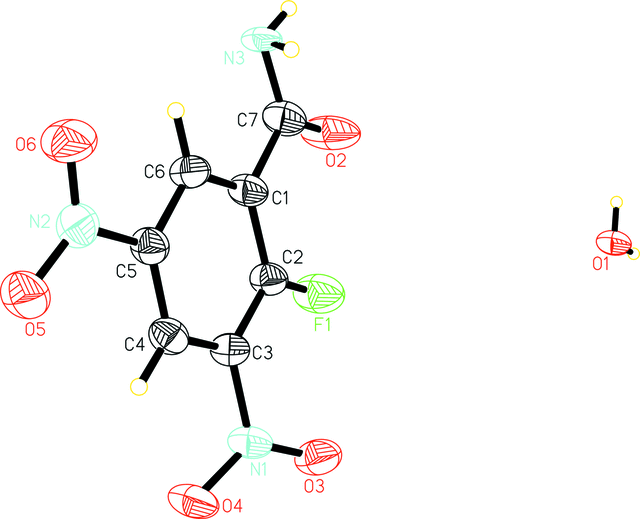 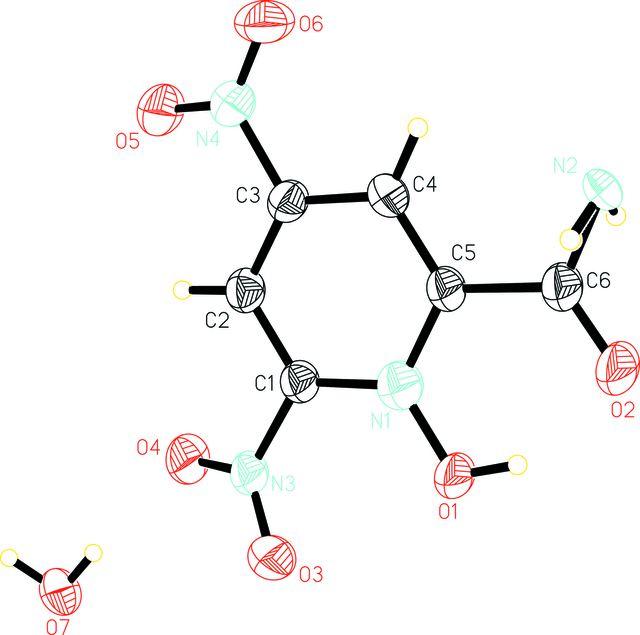 OH=>NH2
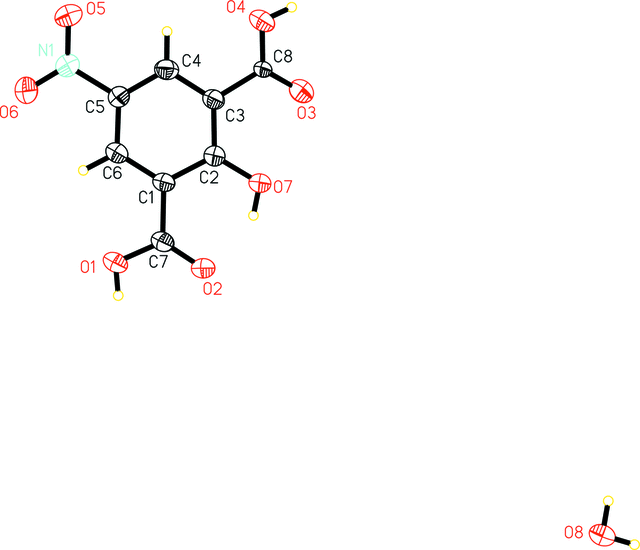 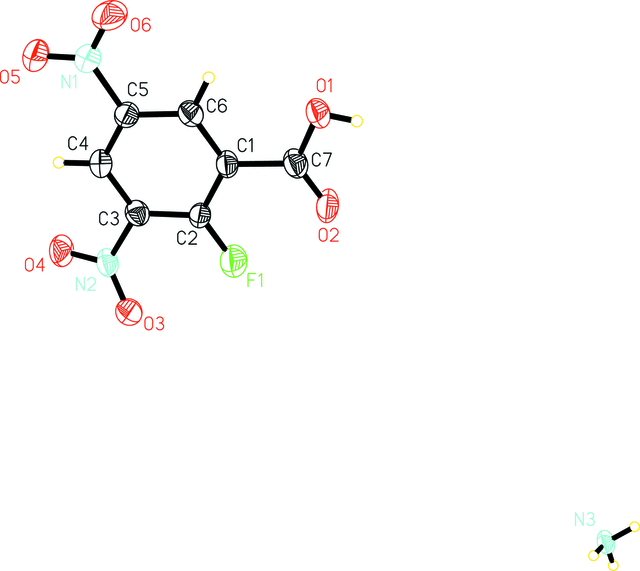 NO2=>COOH
OH => F
H2O => NH3
Refinement based on Identical Data sets?
PLATON includes an easy to use tool to compare two potentially similar FCF files:
Terminal window instruction:
         platon –d fcf1.fcf fcf2.fcf
Scatter Plots of 2 Data Sets
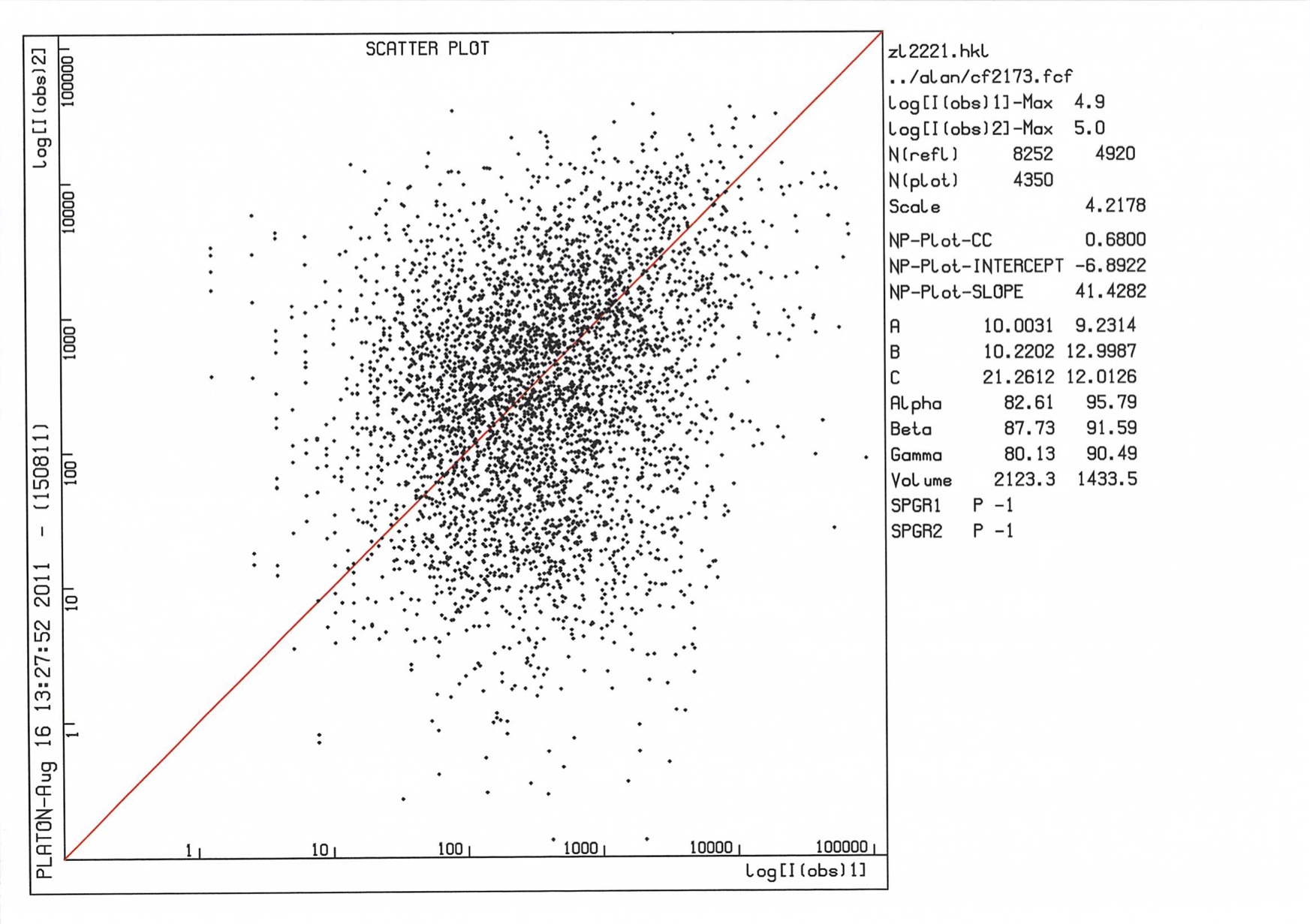 Two Unrelated Data Sets
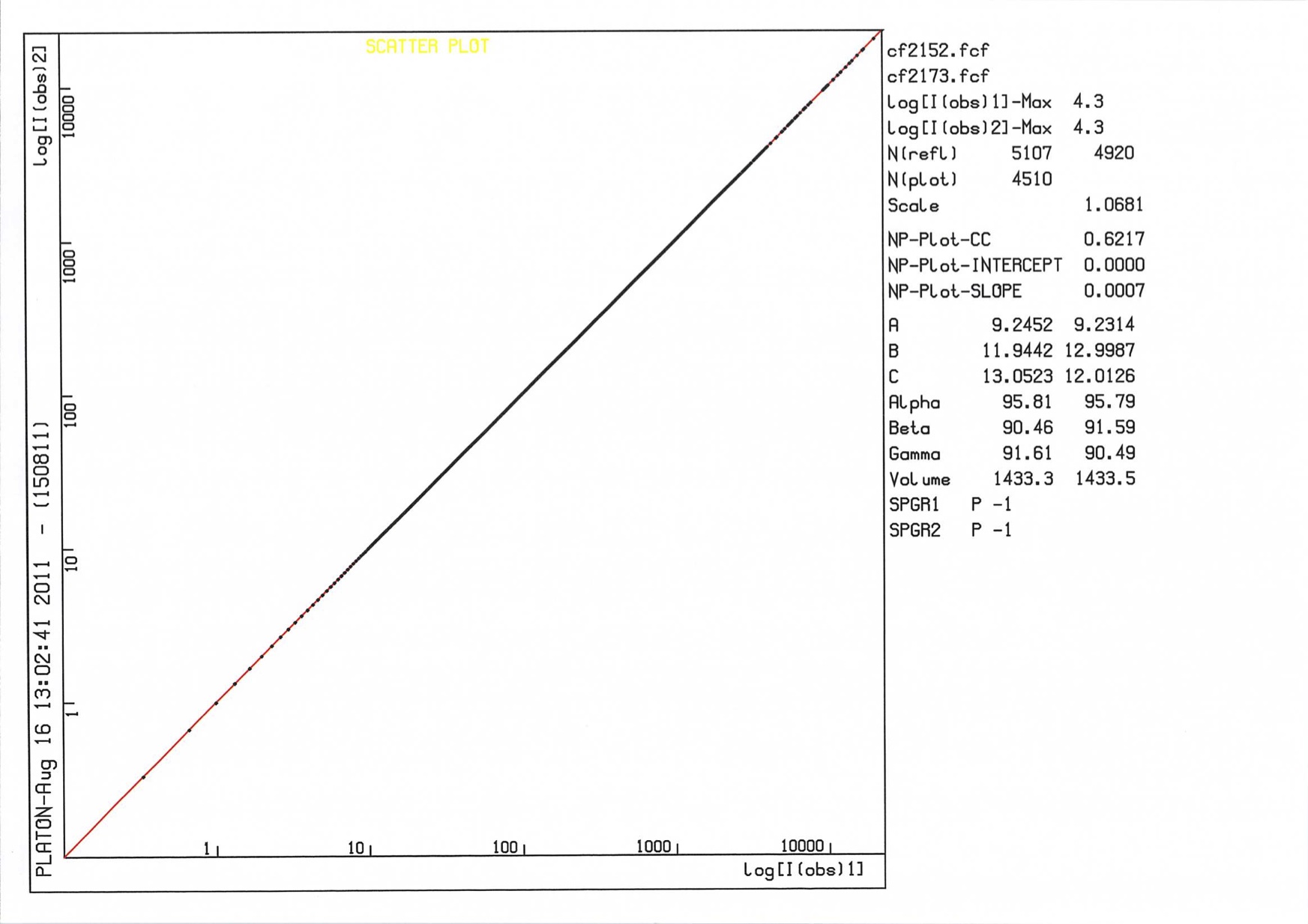 Two Identical Data sets
Invented Structures
Can crystal structures be invented ?
Yes, e.g. with forcefield calculations as part of structure prediction procedures.
‘Observed’ data can be created with an associated error model on I0bs and σ(Iobs)
Can we detect invented structure reports?
Following is an example that was deliberately designed to challenge the validation system.
QUESTION: Is this Structure Correct ?
The Aug. 2015 IUCr/checkCIF reports no serious ALERTS
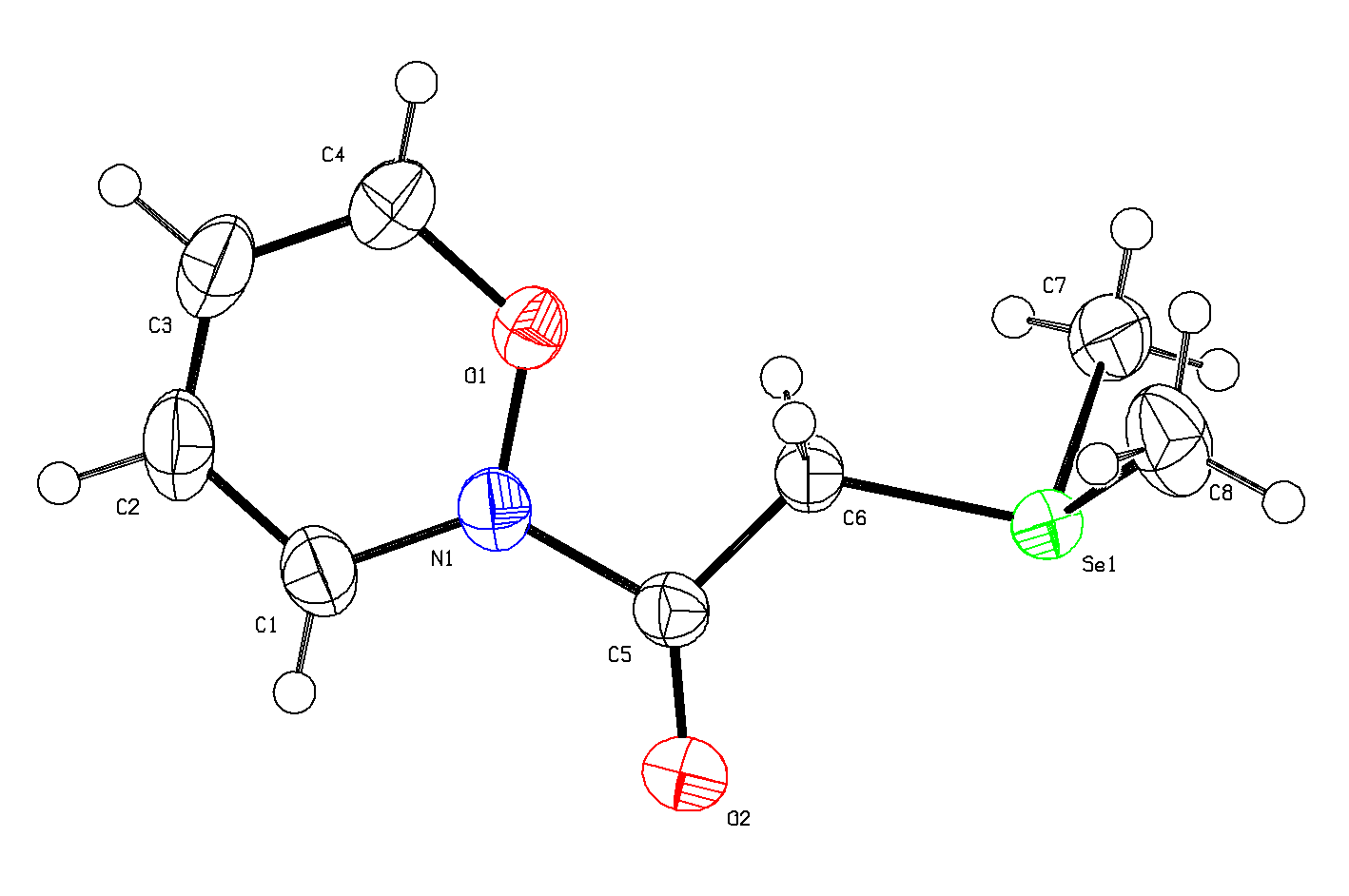 R1    = 0.0111
wR2 = 0.0339
S       = 1.042
Rhomin -0.43
Rhomax 0.47
checkCIF:
No Voids
No Unusual Contacts
Slightly high Difference Density Range
What would a synthetic 
chemist’s comment be ?
No, The Structure was Deliberately INVENTED
- This devious structure was 
clevery created by Natalie 
Johnson et al., Newcastle, UK, 
aiming to beat checkCIF & FCF.
- Her thesis was that it is easy
to invent a fake data set that does
not raise checkCIF ALERTS. 
- So does the deposition of an 
FCF avoid frauded structures?
- She even created diffr. Images. 
- Presented as an excellent 
Poster during ECM-2015, Croatia.
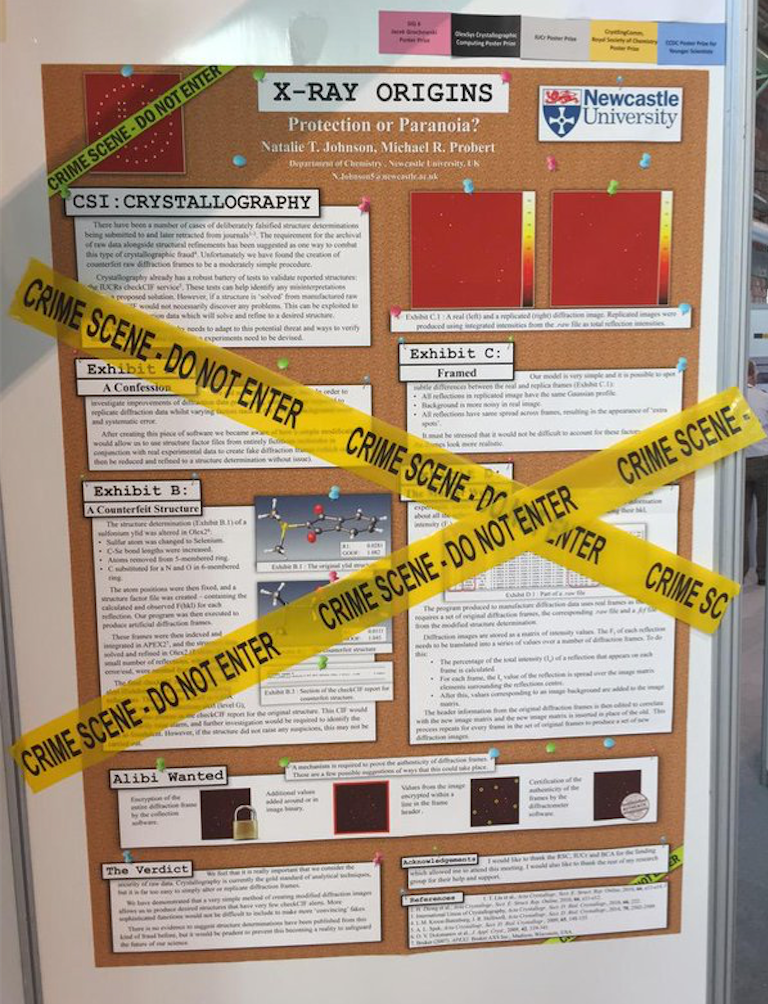 But: Every crime leaves its traces …..
and we can learn from them.
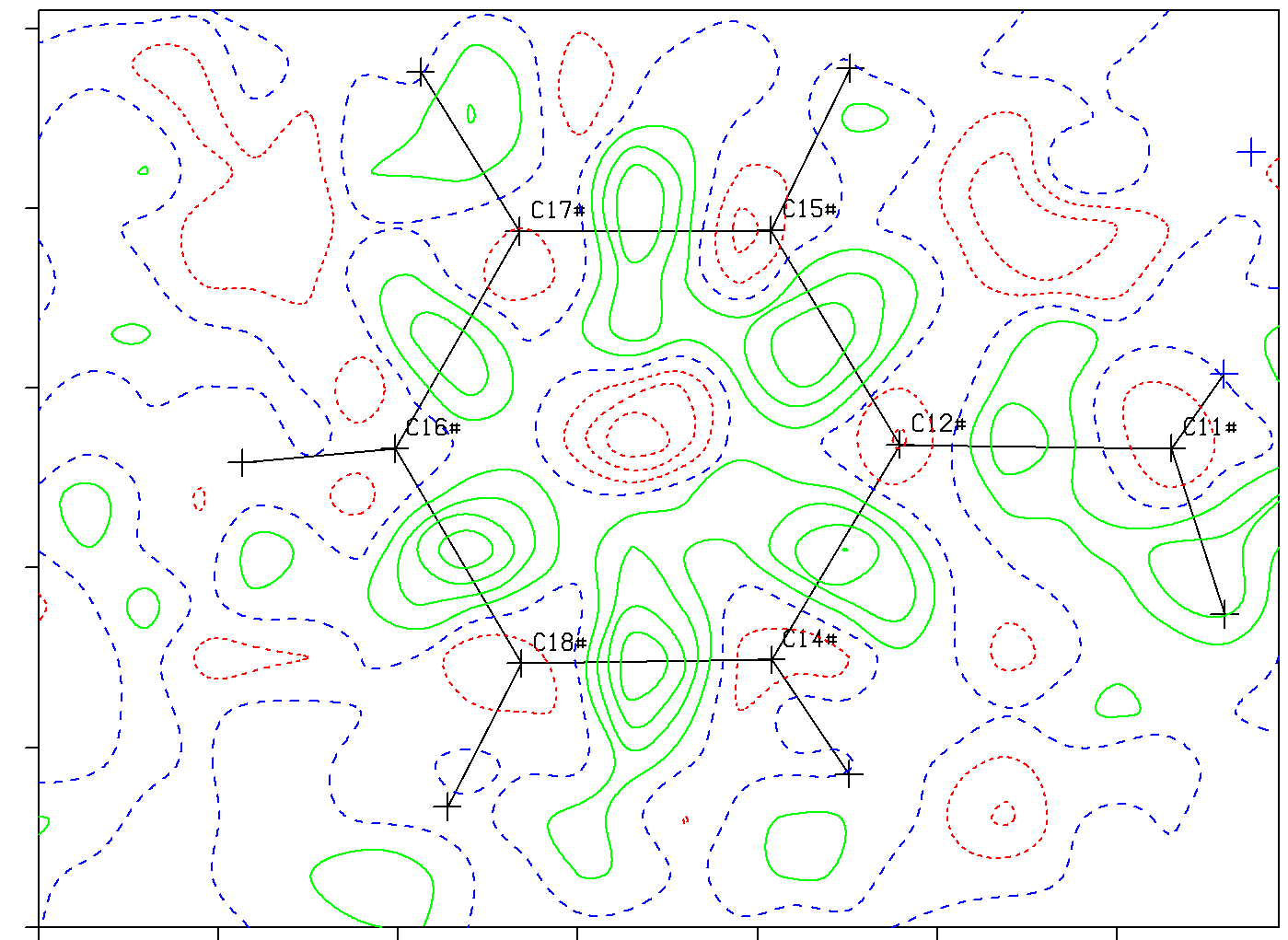 Clear traces of the ‘Crime’ are 
in the Difference Density Map
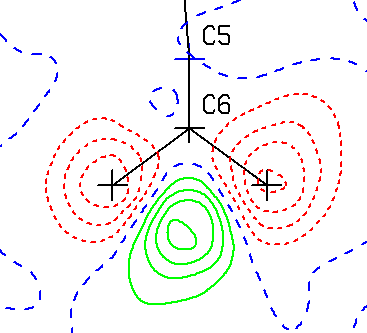 Expected type of difference map
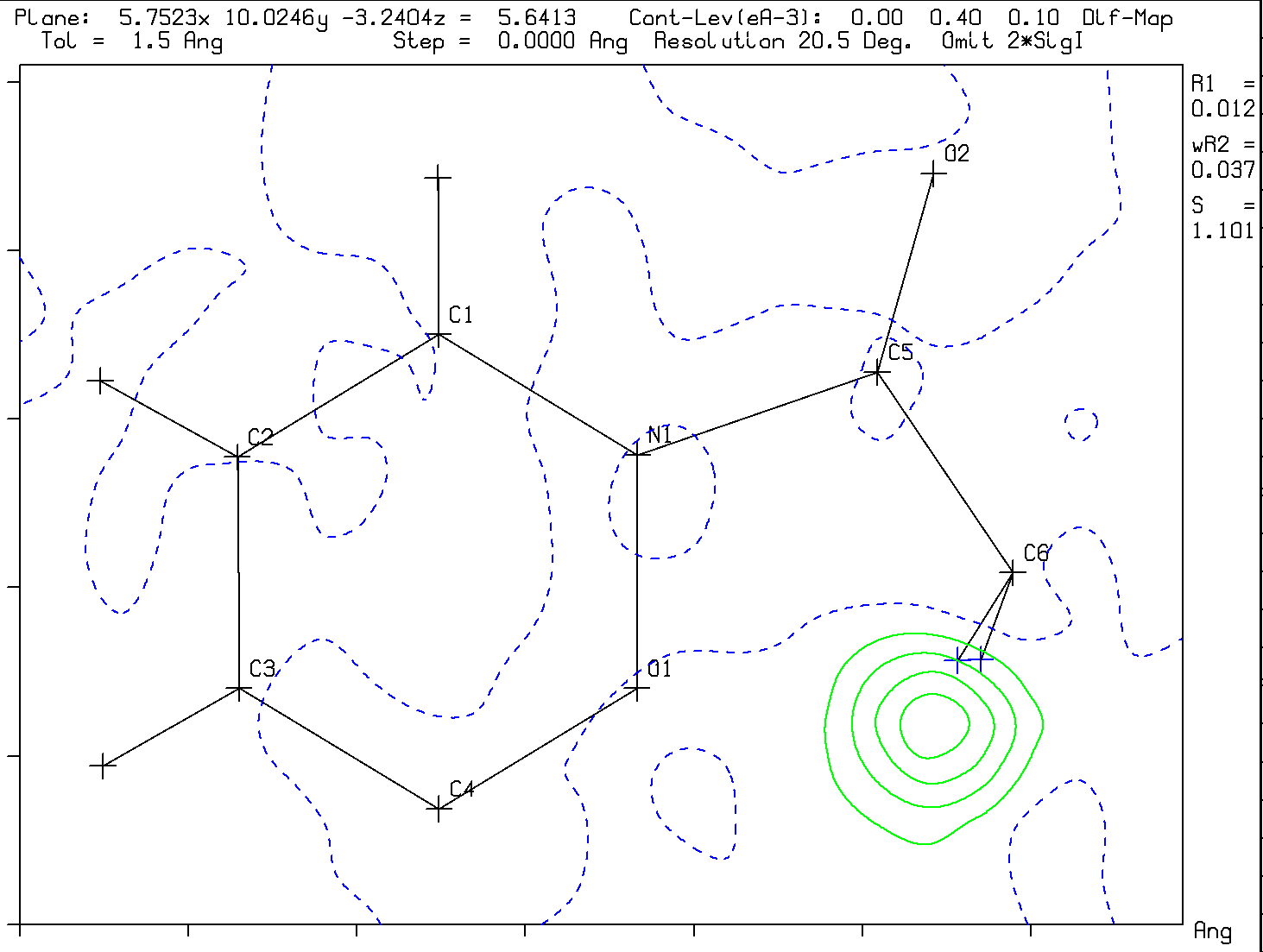 Difference map in the CH2 plane
The CH2 Hydrogen atoms at calculated
positions are definitely not in F(obs)
Unusual Actual difference map Density
How was Structure ‘Natalie’ created ?
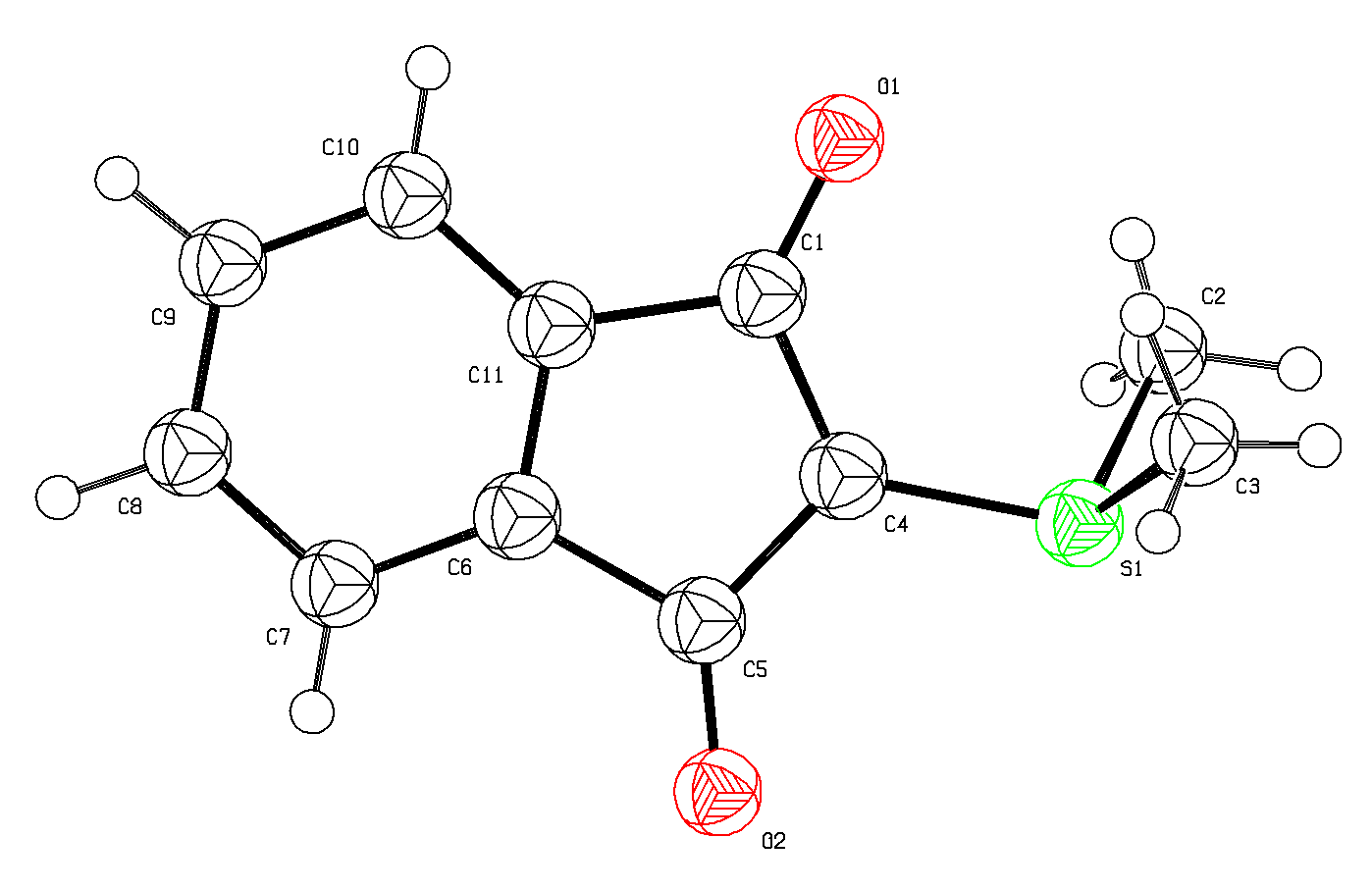 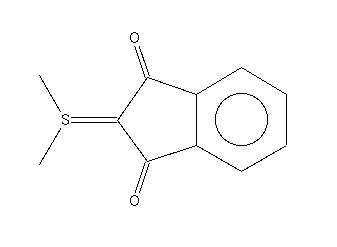 YLID
YLID
‘Starting Material’ (Bruker)
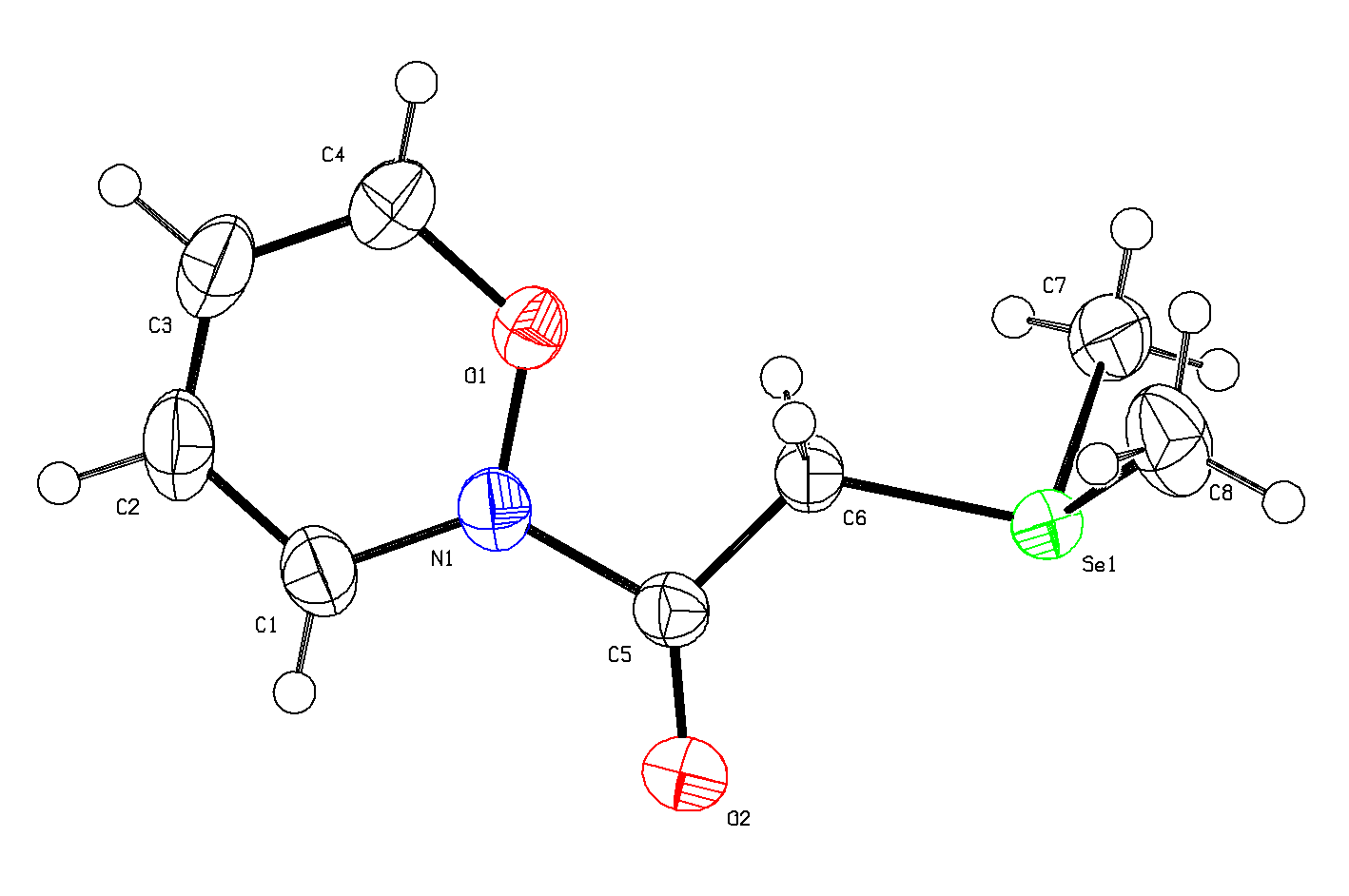 Chemical issue: Se+  

No example in the CSD 
for the 6-membered ring
System

Mogul : Se – C  outlier
Se
NATALIE
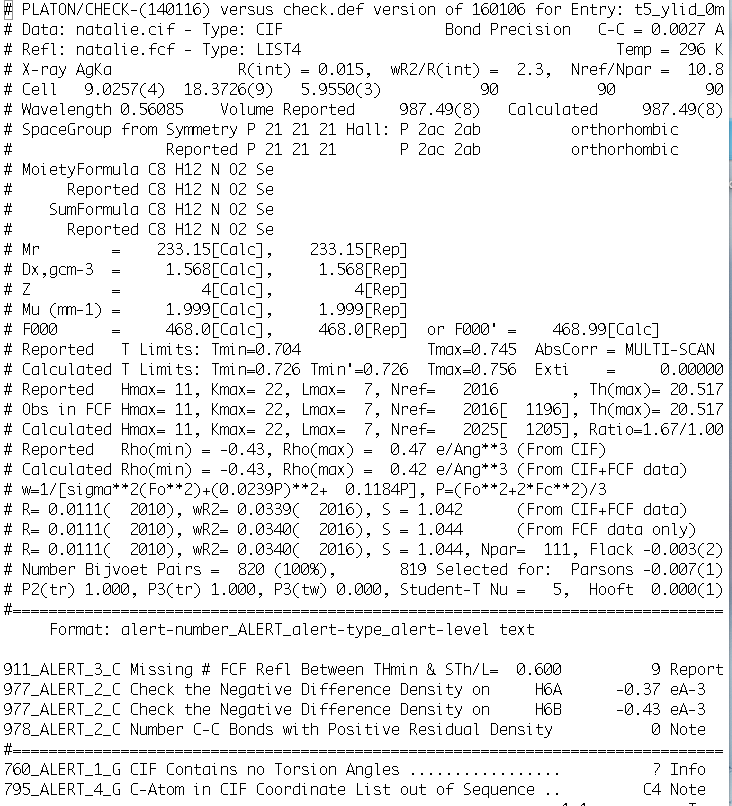 CURRENT
PLATON/CHECKCIF
VALIDATION
REPORT FOR
‘NATALIE’

No H-density

No Density on Bonds
On the Positive side
(Reported) attempts to beat checkCIF are extremely helpful (thanks Natalie!),  not only to address fraud attempts but also as a source for additional tests for the detection of author errors.
The two added ALERTS are excellent examples for this.
The newly introduced ALERTS are helpful for the detection of accidently misplaced Hydrogen atoms.
Analyses of the FCF may give further clues as shown next.
Look in Detail at the Reflection Data
Partly, such information is in the .ckf file created by PLATON/checkCIF from the FCF data or use e.g. tools available in PLATON 
The Normal
Probability PLOT is
not perfect for
the fake ‘Natalie’
structure with its low
R-factor values
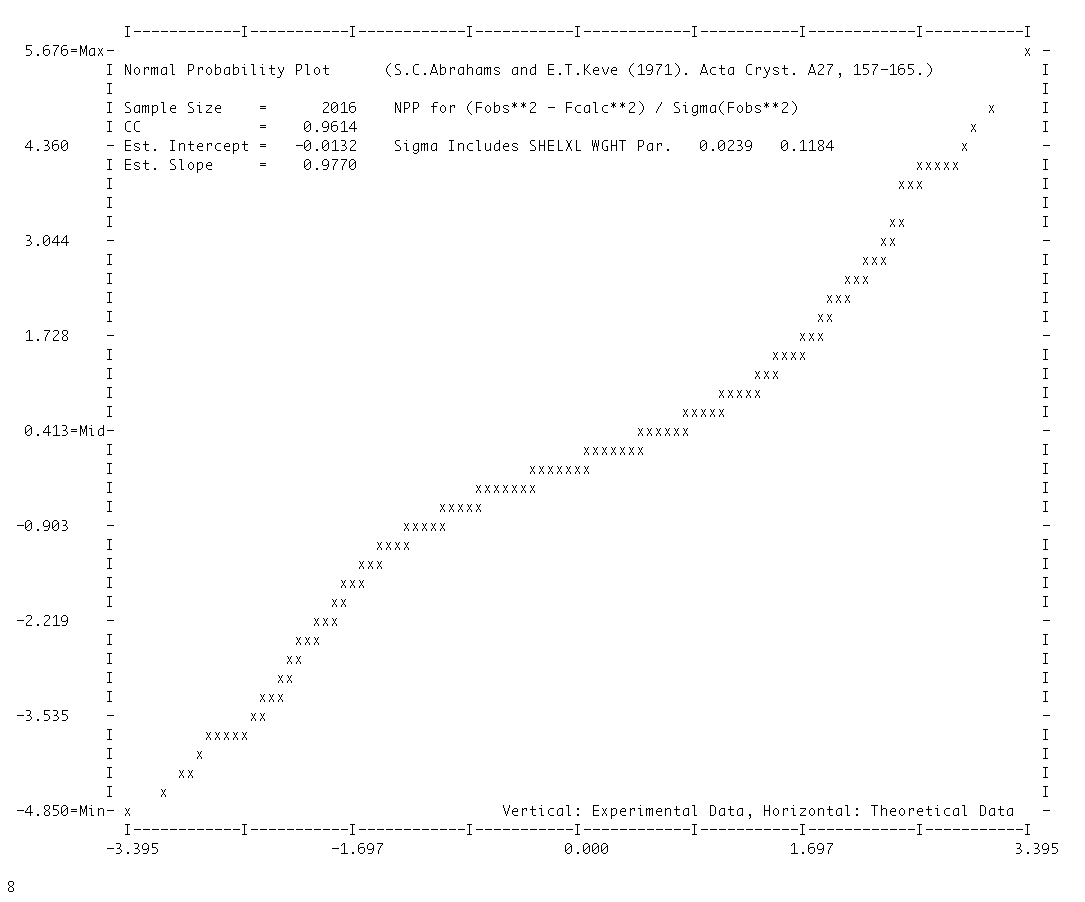 Look in Detail at the Reflection Data
Partly, such information is in the .ckf file created by PLATON/checkCIF from the FCF data or use e.g. tools available in PLATON 
The Normal
Probability PLOT is
not perfect for
the fake ‘Natalie’
structure with its low
R-factor values
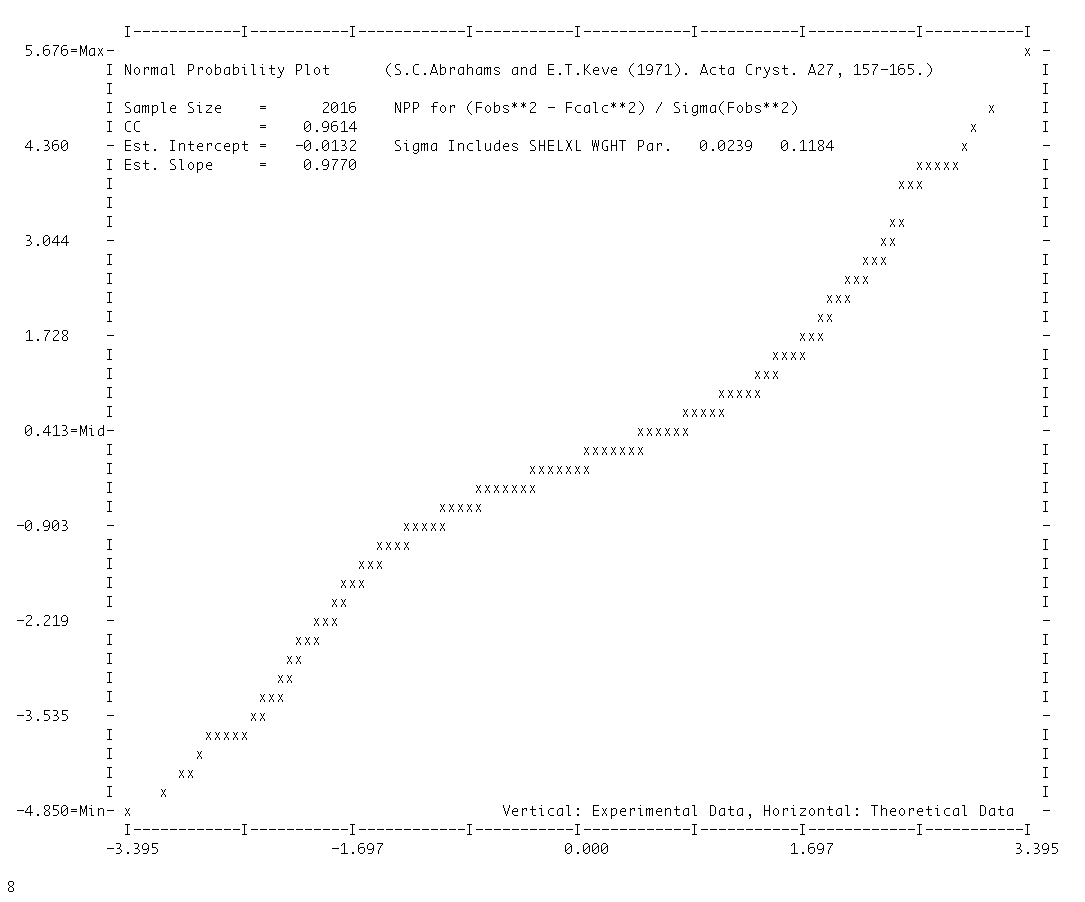 Look at the sigma(I) versus sqrt(I) Plot
‘Nardelli’ (Bruker) versus non-fake Bruker data
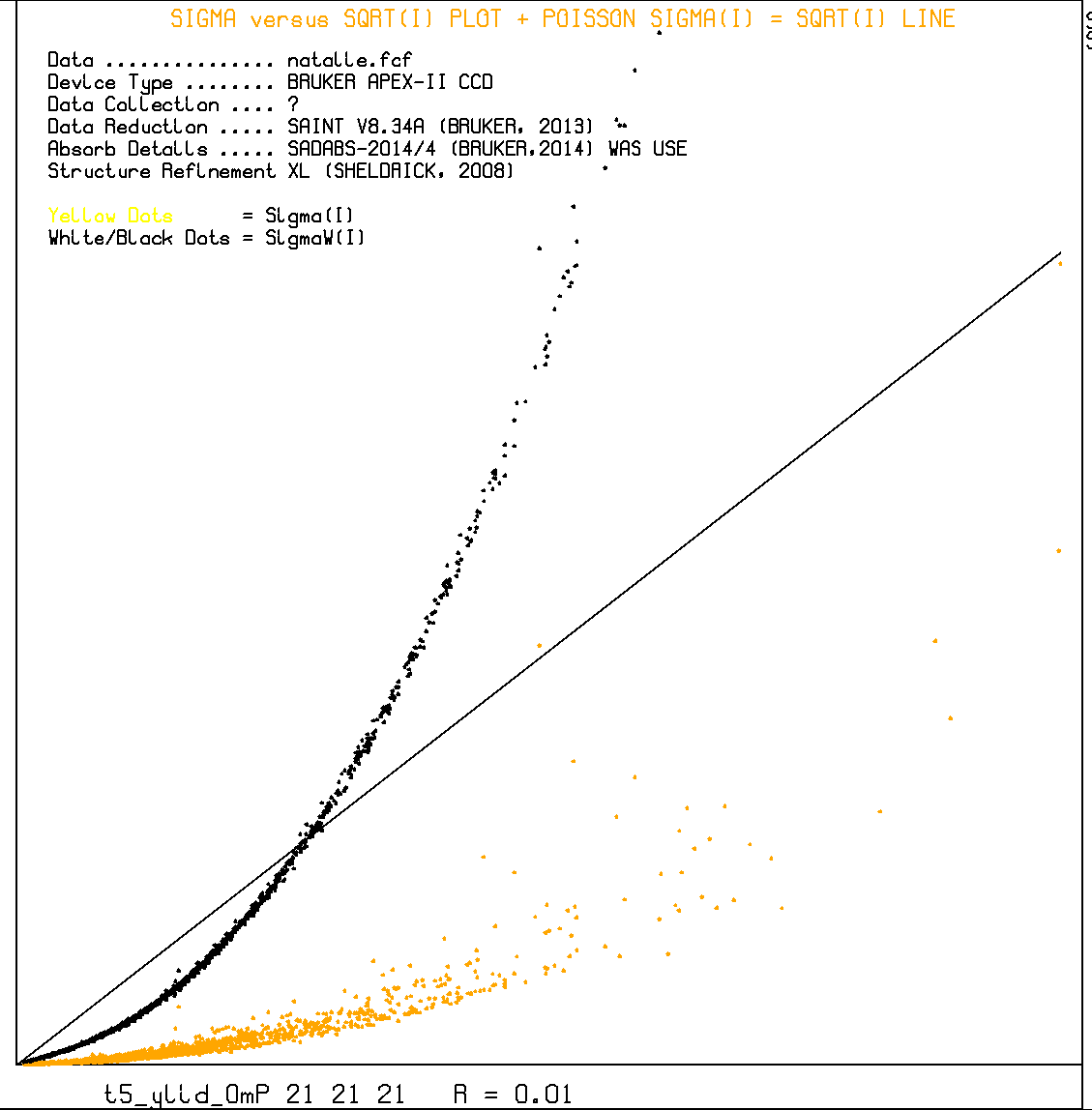 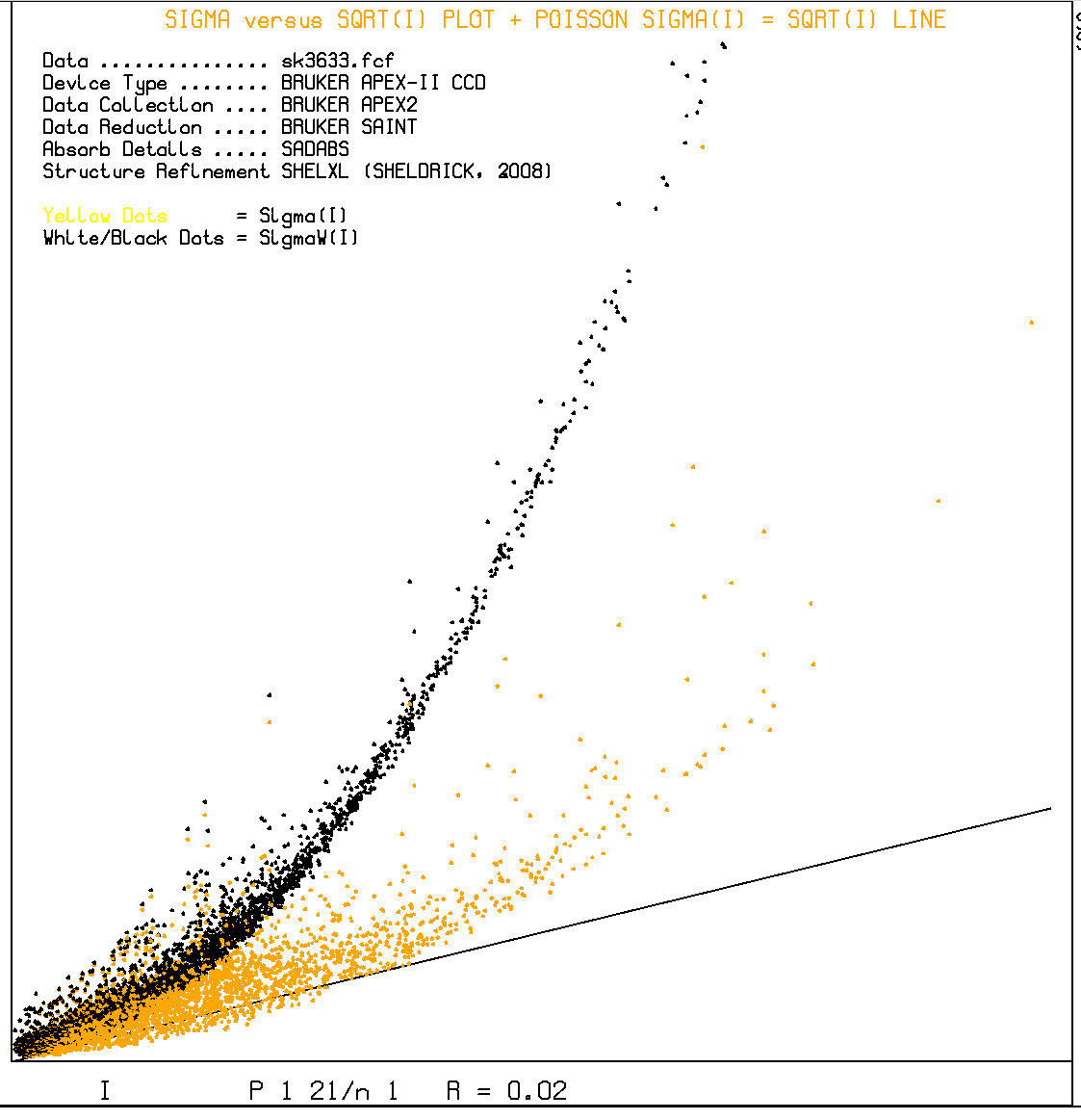 Poisson Statistics
Common Validation Issues
Acta Cryst. expects data sets to be essentially complete up to sin(theta)/lambda = 0.6 Å-1. This does not imply to delete all data beyond that value as ‘the Acta Standard’. Those data should be kept.
Supplying a VRF with a good argument explaining the reason for an A or B Alert in the case at hand should be sufficient
Formula & Z
- The Moiety Formula should be consistent with the reported Z value. There should be generally no problem with one species only in a general position (Z = general position multiplicity)
- The proper choice of Z in the case of multiple species in the asymmetric unit (and their order) is likely best dictated by the underlying chemistry.
Missed Symmetry Messages
Tests are done to detect and report on missed or pseudo-symmetry. Those tests look for symmetry relations within the model parameters compatible with the lattice symmetry.
Details can be investigated with the ADDSYM tool in PLATON.
Reflection data will be needed for the definite analysis.
Selected Validation Tools
R-value checks for ‘quality’
ORTEP plot to check for unusual ellipsoids
Analysis-of-Variance (based on CIF + FCF)
CSD search & MOGUL for similar structures
The VOID/SQUEEZE test for completeness
Difference electron density map for ‘peaks’
IUCr-checkCIF Validation Report
Experience with pitfalls and chemical insight
R1, wR2, S & Weighting Checks
R-value checks measure the fit of the refined structure model with the observed data, but not necessarily the correctness of the model.
Errors with atom type assignment and misassigned hydrogen atoms may have little effect on R in the presence on a heavy atom in a structure such as Uranium, but with large chemical implications.
Ellipsoids showing an unresolved problem
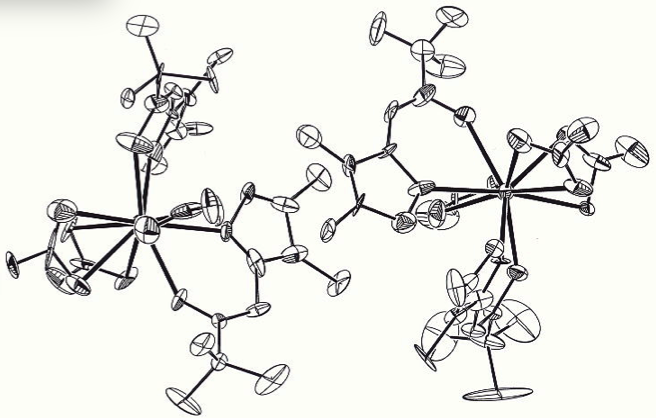 JACS (2000), 122, 3413 [P1,Z’=2   => P-1, Z’=1]
Difference Electron Density Map
Should be essentially flat with density excursions of |ρmin| ~ ρmax , say < 0.5 eÅ-3
Deviations may be due to (not exhaustive)
Absorption artifacts (pos/neg near heavy atoms)
Unresolved twinning
Unresolved disorder
Unaccounted for solvents
Wrong atom type assignments
Missing or too many H-atom
‘Bonding’ density on bonds
Density on Bonds for a Quality Structure
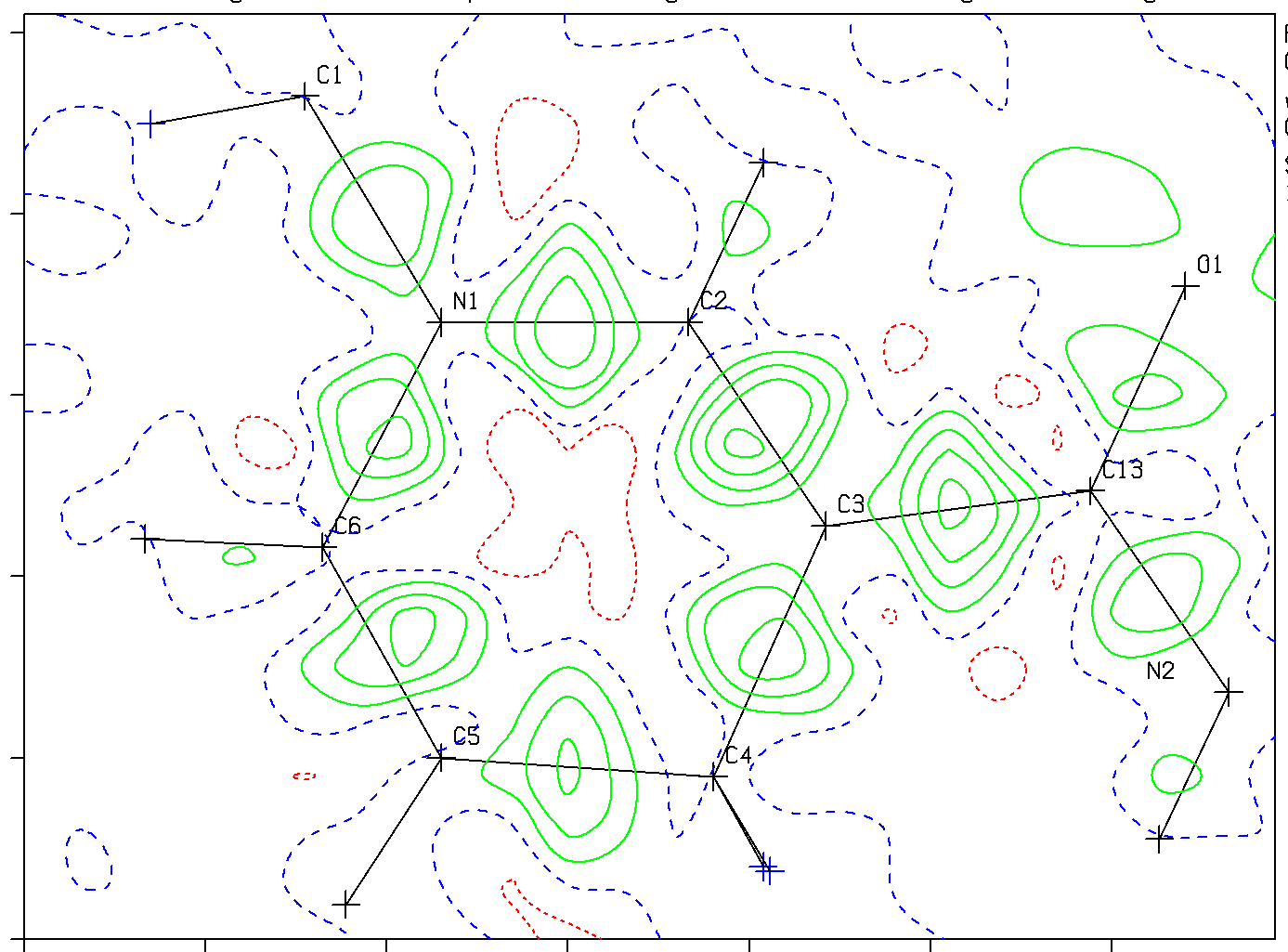 Difference density map for AIM  style refinement
Wrong Hydrogen Atom Positions
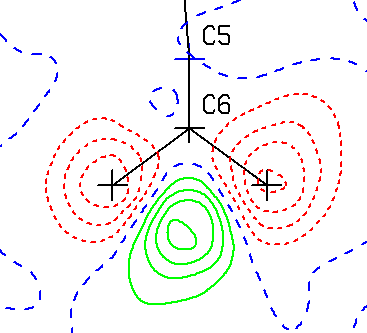 Red:
Too much
density
In model

Green:
Too little
density
In model
Absorption Artifacts (μ=6.45mm-1)
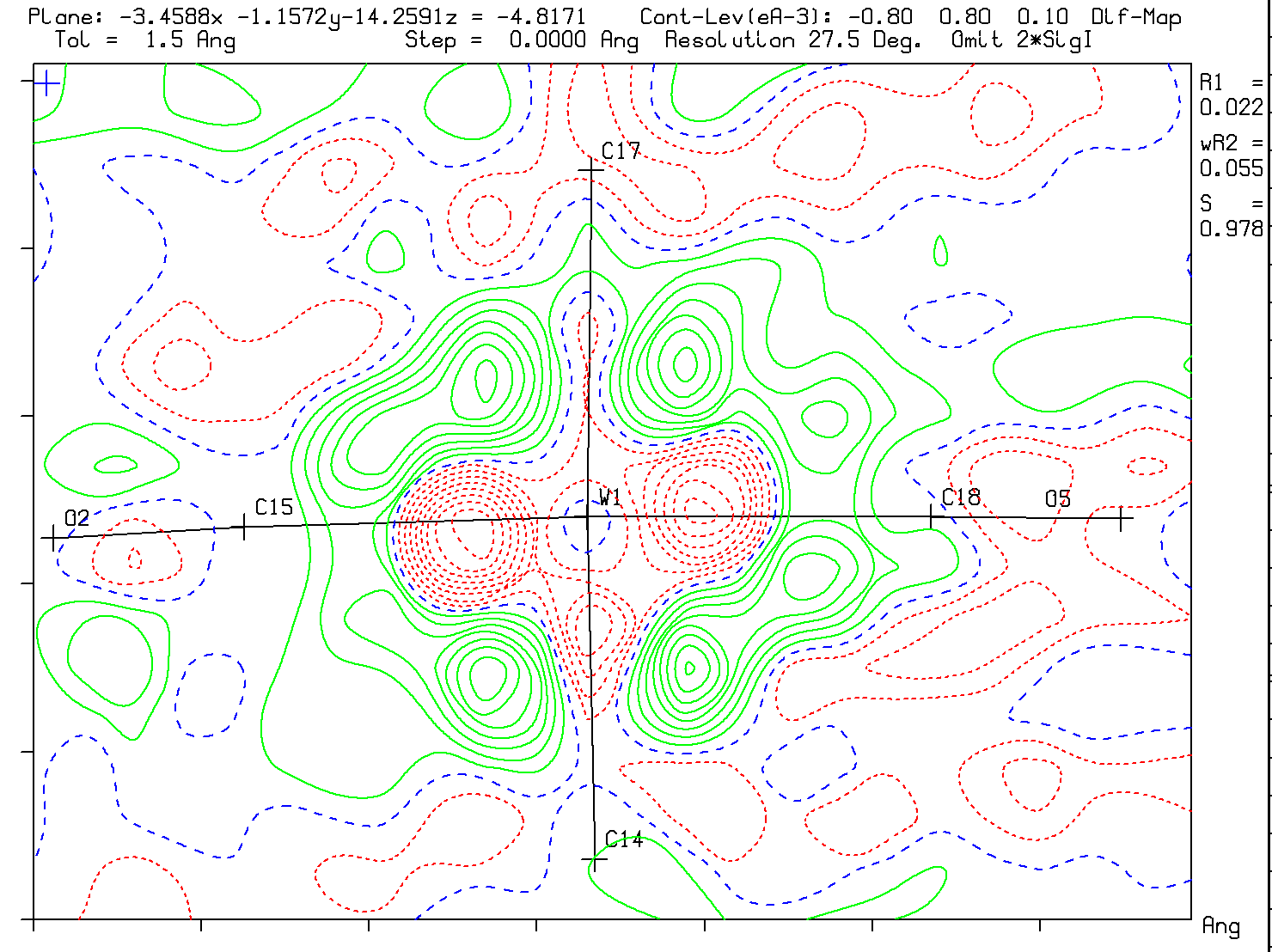 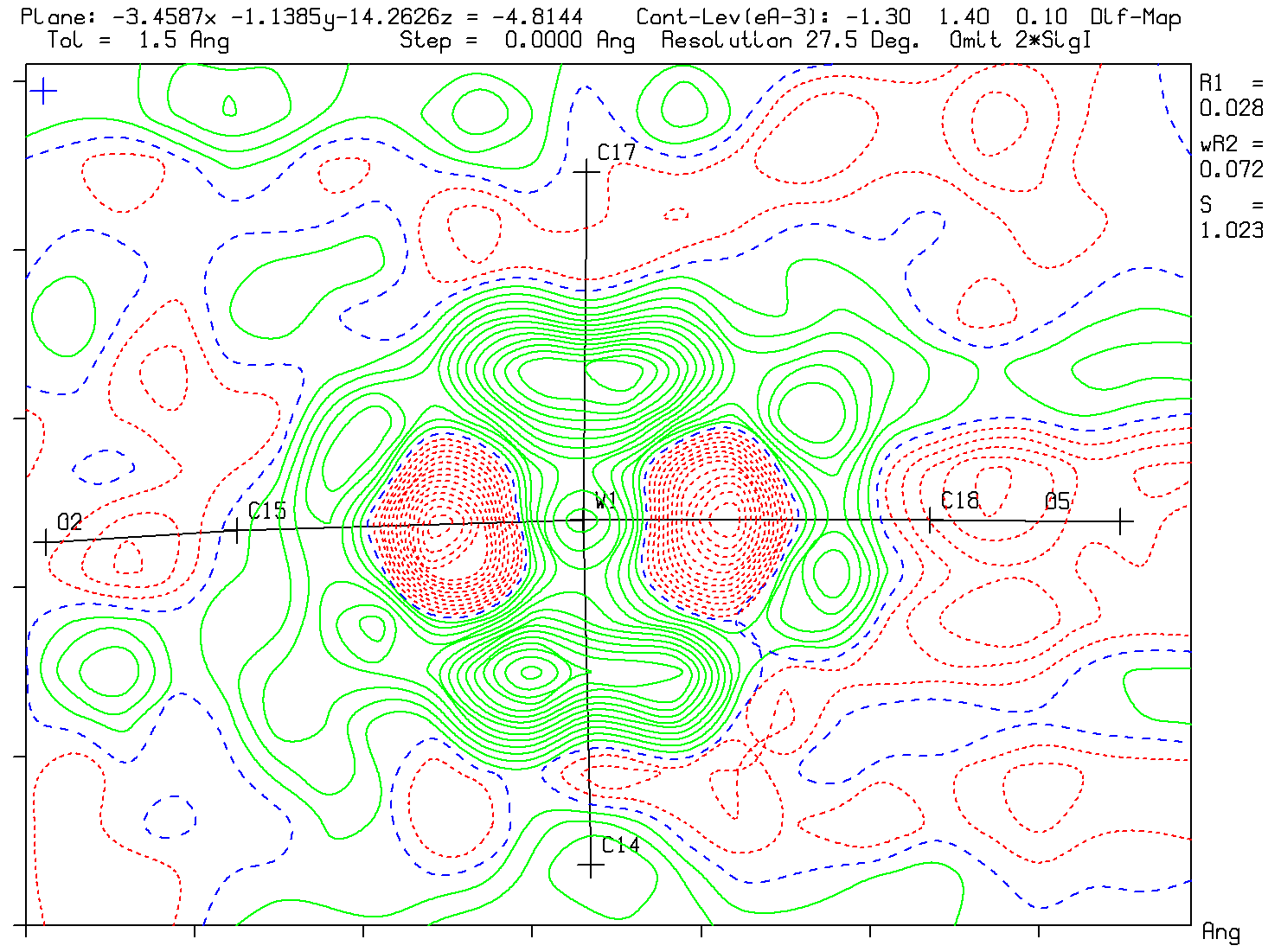 file:///.file/id=6571367.25963400
Typical  Difference map without
Absorption correction
Max density 1.40 eA-3
Slight improvement after multiscan
Absorption correction 
Max density 0.80 eA-3
F(obs) and F(obs)-F(calc) MapsLarge peaks in a difference map are not due to truncation  ripples
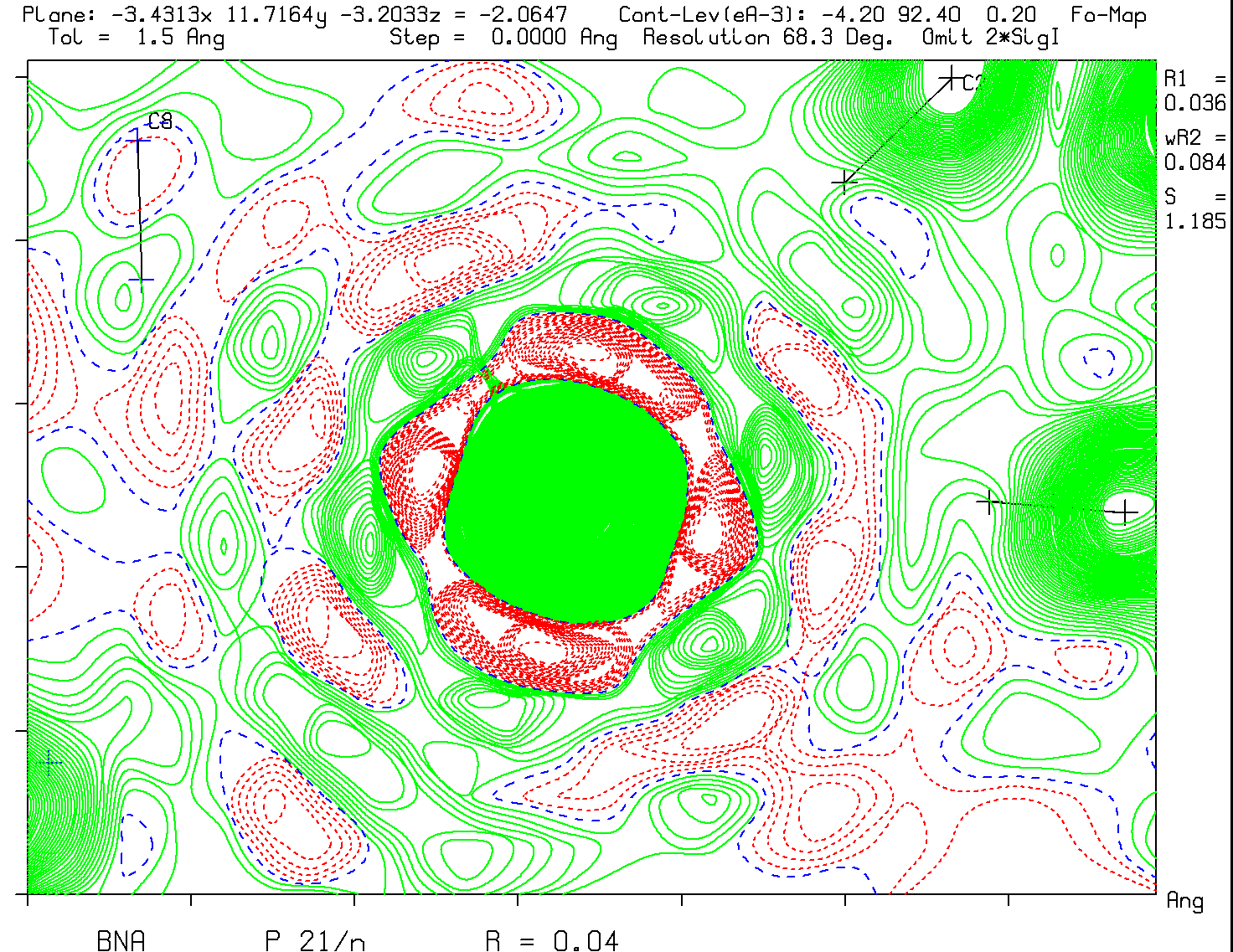 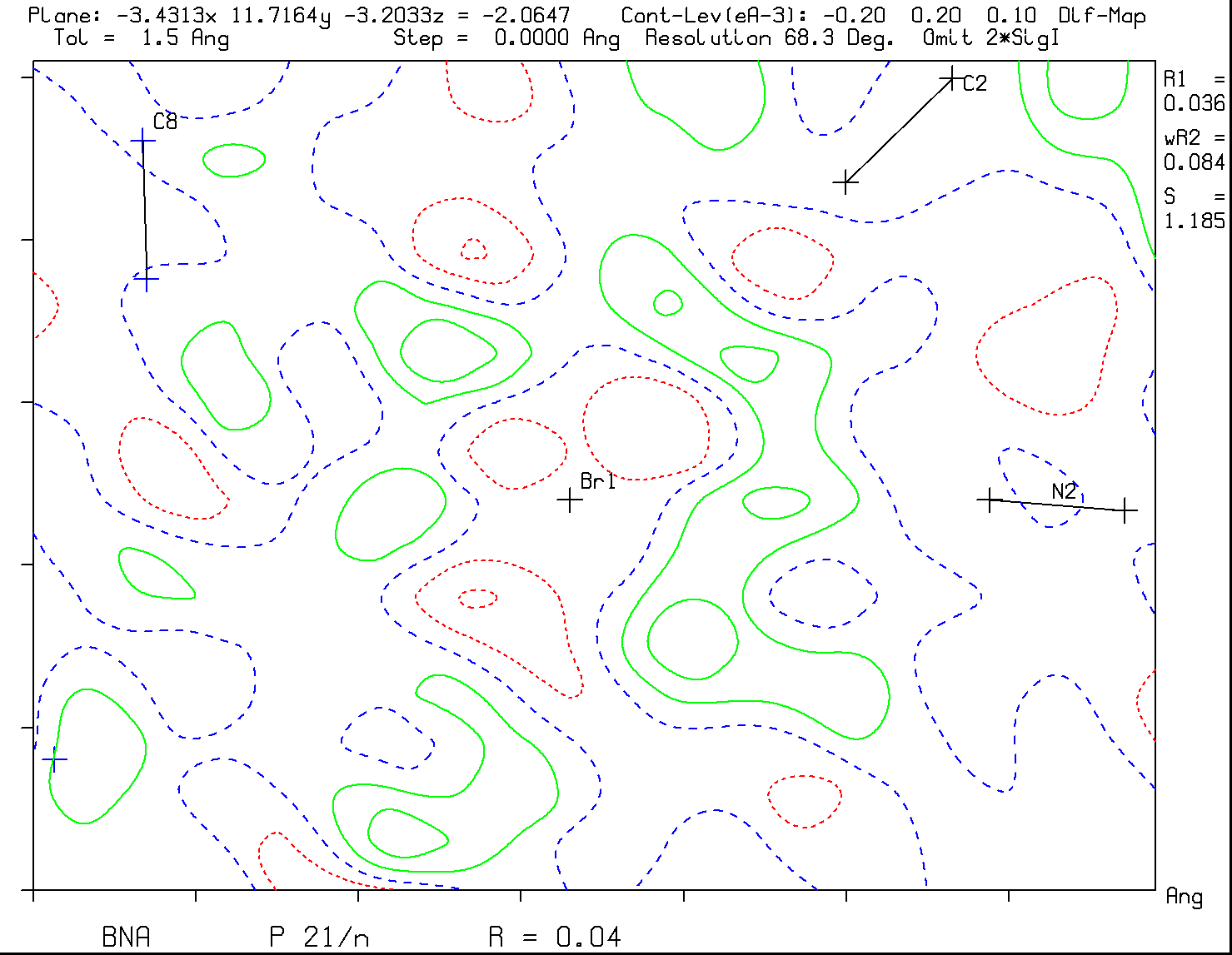 Br
Br
Note the truncation ripples in the F(obs) map and absence in the F(obs)-F(calc)  map
Example: Validation of a Crystalline Sponge Method based Structure
Fujita et al. (2013) introduced a potentially  interesting new approach to obtain structural information for difficult to crystallize compounds 
A MOF with suitable channels is used to soak in a molecule of interest for structure determination
Chem. Asian J. (2017), 12, 208-211 provides a good example of a suitable  MOF, [CuBr(benzene-1,3,5-triyl-triisonicotinate)]n, soaked with 1-acetonaphthone as guest.
Replace CS2 with Guest
Two independent infinite channels A & B (~700 Å3 each)
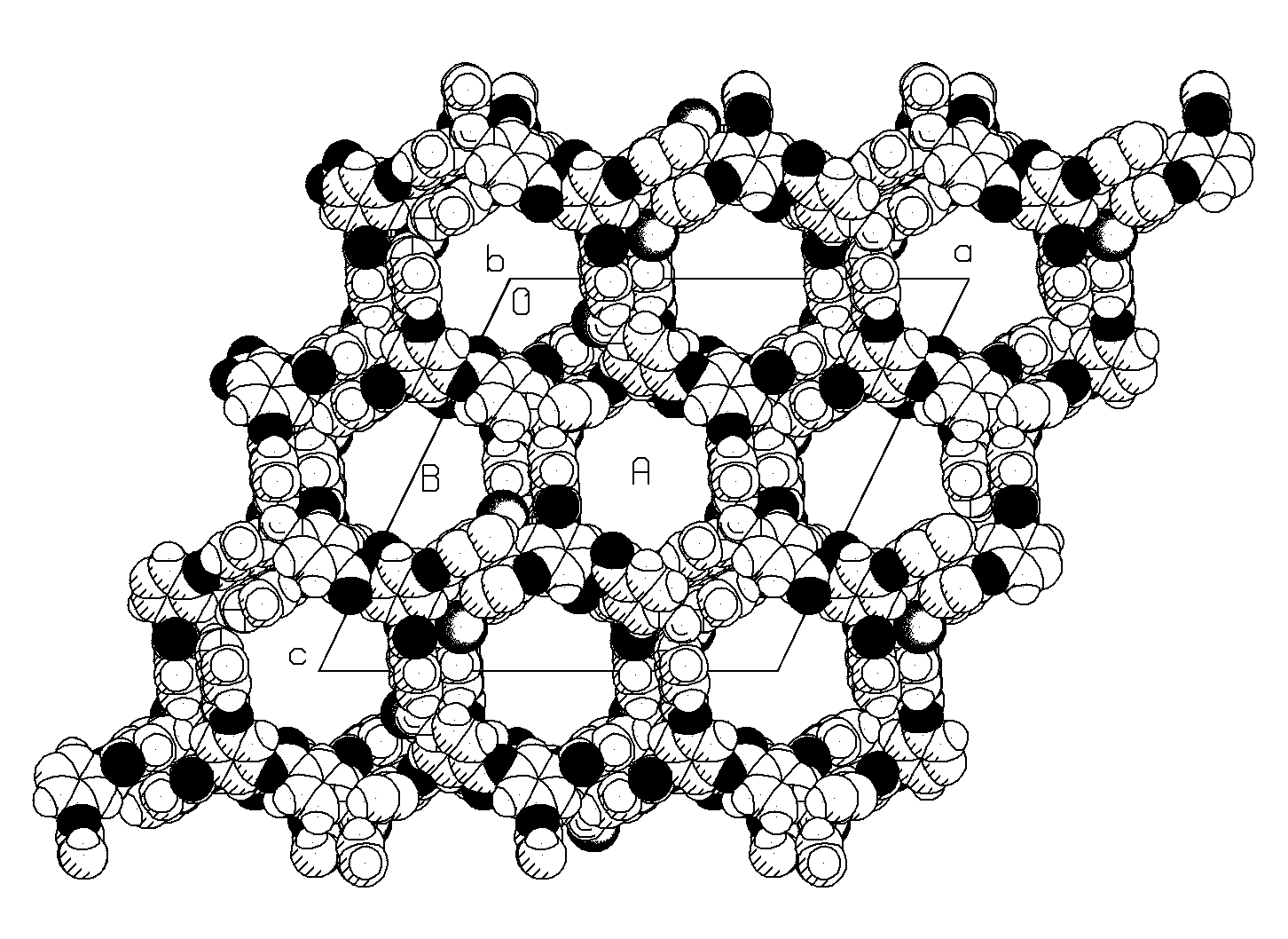 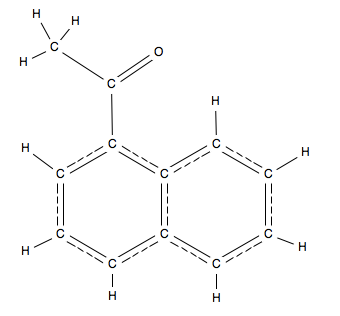 
40%
Solvent
Channel


CS2
Host + Guests in MOF Framework
Guests are:
1-acetonaphthone
CS2
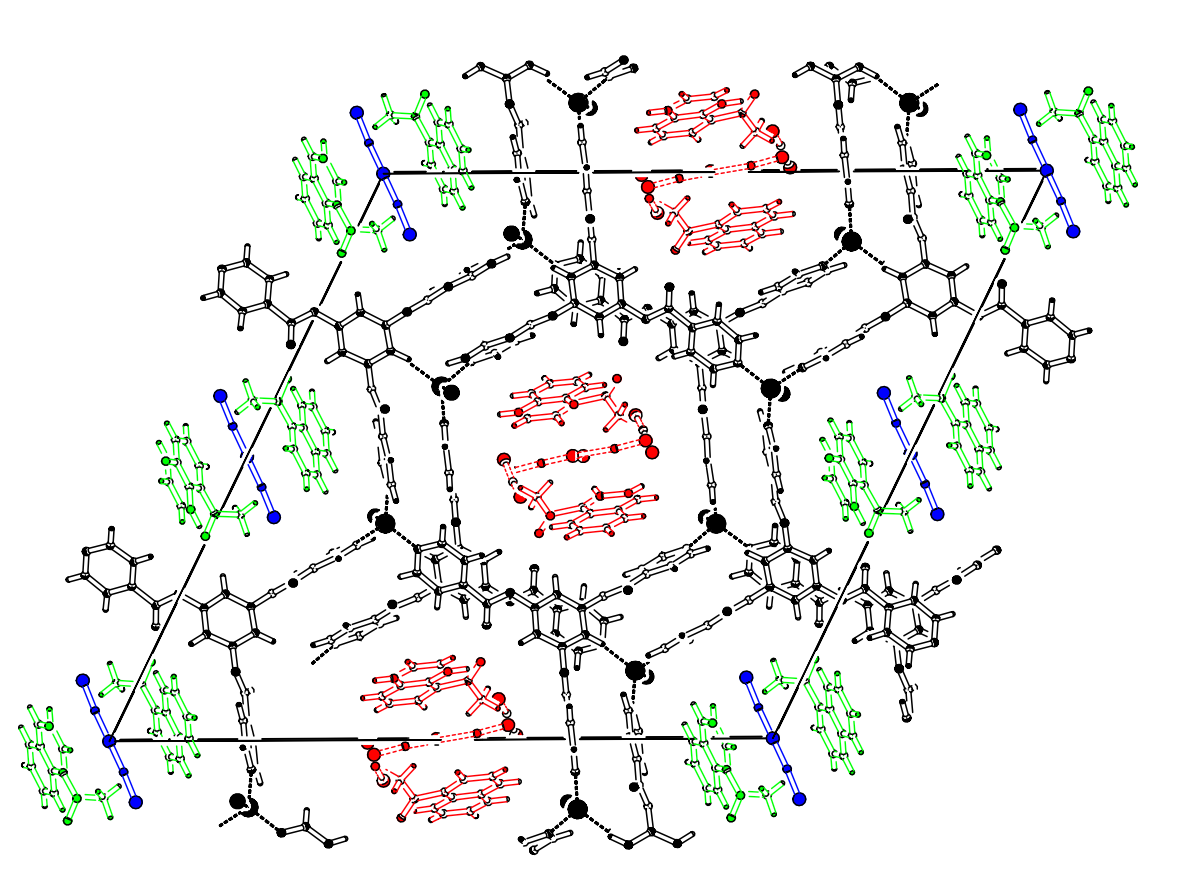 93K
P21/c
R1    =  0.05
wR2 =  0.18
S      =  1.066
Ρmin = -1.26e/Å3
Ρmax =  1.74e/Å3
Validation Report
There are only  C & G Alerts that ask for attention
The largest residual density maxima, up to 1.71e/Å3, are near the CS2 solvent molecules, suggesting residual unaccounted for solvent disorder.
High  SHELXL  optimized second weight parameter.
Unusually large number of 355 missing reflections 
Various constraints  and restraints are used on bonds and displacement parameters
Scientific Questions
What is the quality of the MOF framework 
What is the saturation in the A & B channels with the target guest molecule (Reported as 80% and 100% respectively)
The amount of residual CS2 solvent in the A & B Channels.
The quality of the geometry of the target guest molecules.
The VOID/SQUEEZE Test
PLATON/SQUEEZE/SHELXL201x unrestrained refinement based on the MOF structure with non-framework atoms removed.
 Convergence reached at R1 = 0.0226, wR2 = 0.0644, S = 1.085, -0.35 < Δρ < 0.43 e/Å3. Reflection data of high quality. Framework model good.
The solvent channels A & B contain about the same amount of ‘electrons’ (221 & 223 e).
Conclusion: The published disorder model is incomplete with R1 = 0.0529, wR2 = 0.1818, S = 1.066, Ρmin = -1.26e/Å3, Ρmax = 1.74e/Å3
New test-model refinement
The populations of both main guest molecules are now refined, keeping the authors constraints and restraints.
Populations of the target molecules  converged to 0.793(4) in the A channel and 0.769(5) in the B channel.
A slightly better convergence was reached at R1 = 0.0509, wR2 = 0.1705, S = 1.067, Ρmin = -0.93e/Å3, Ρmax = 1.76e/Å3
0.1 Å-3
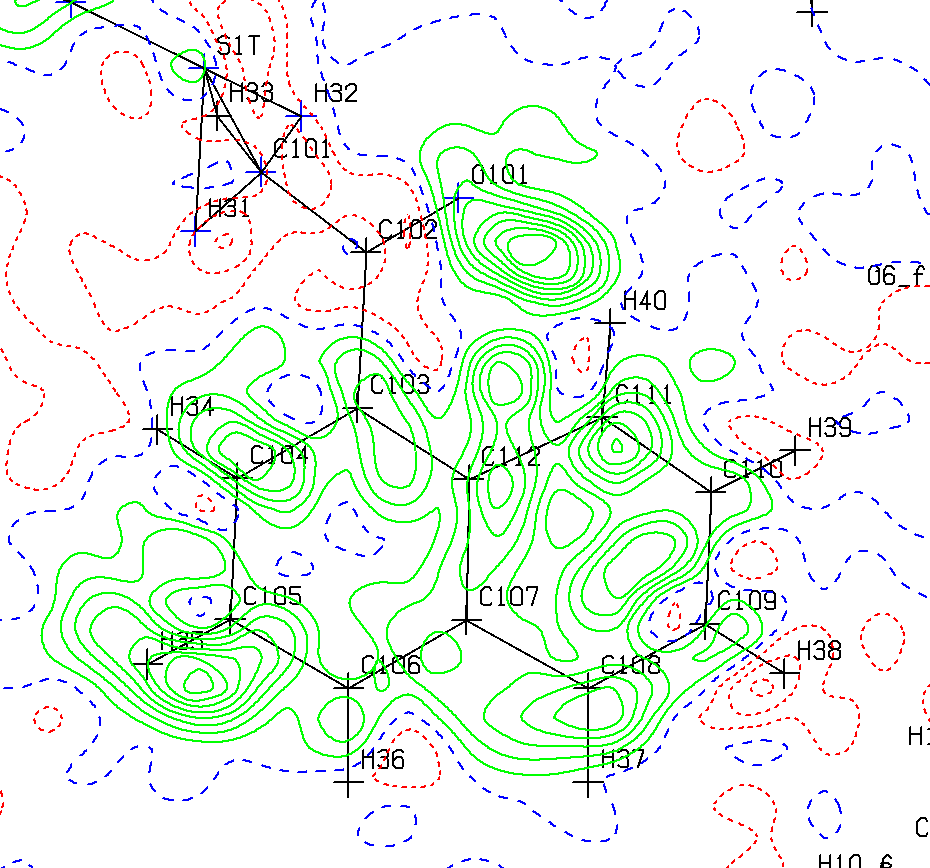 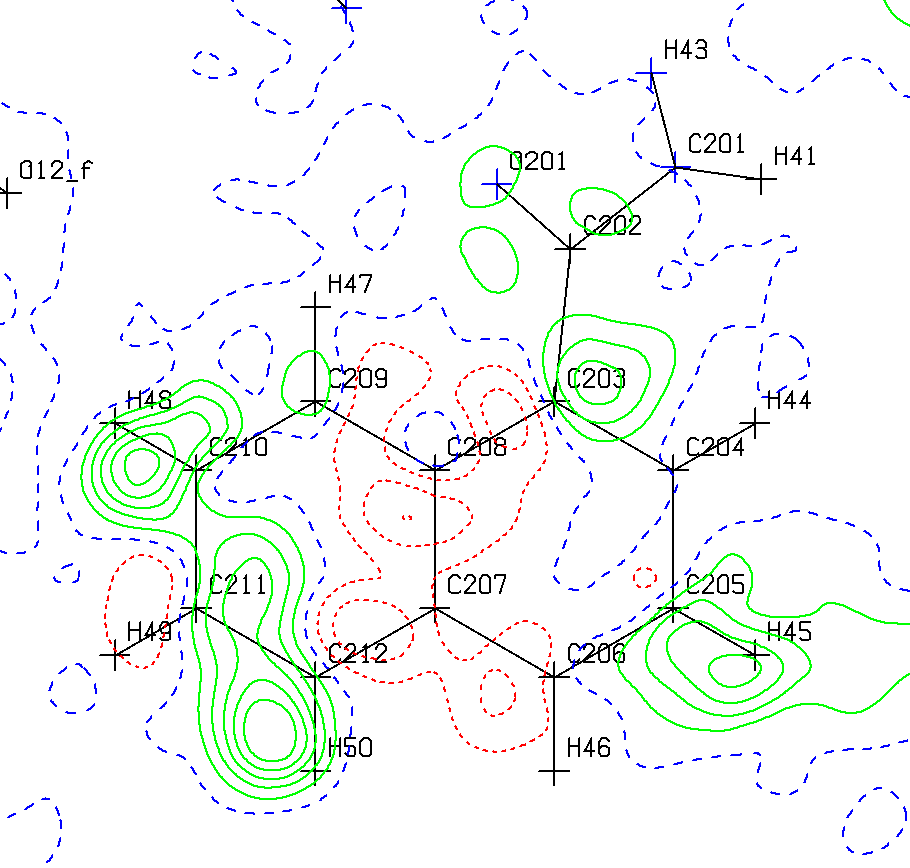 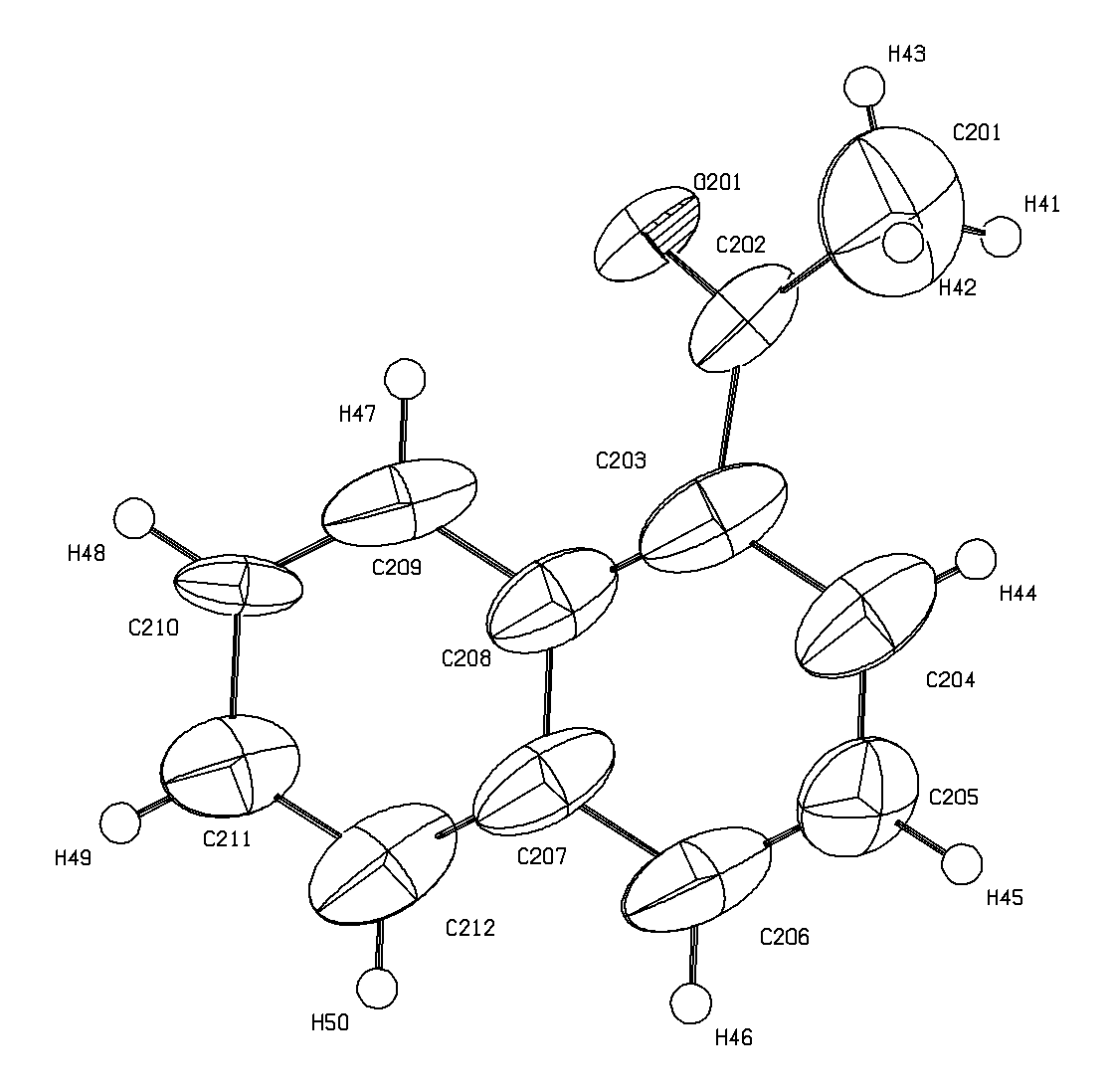 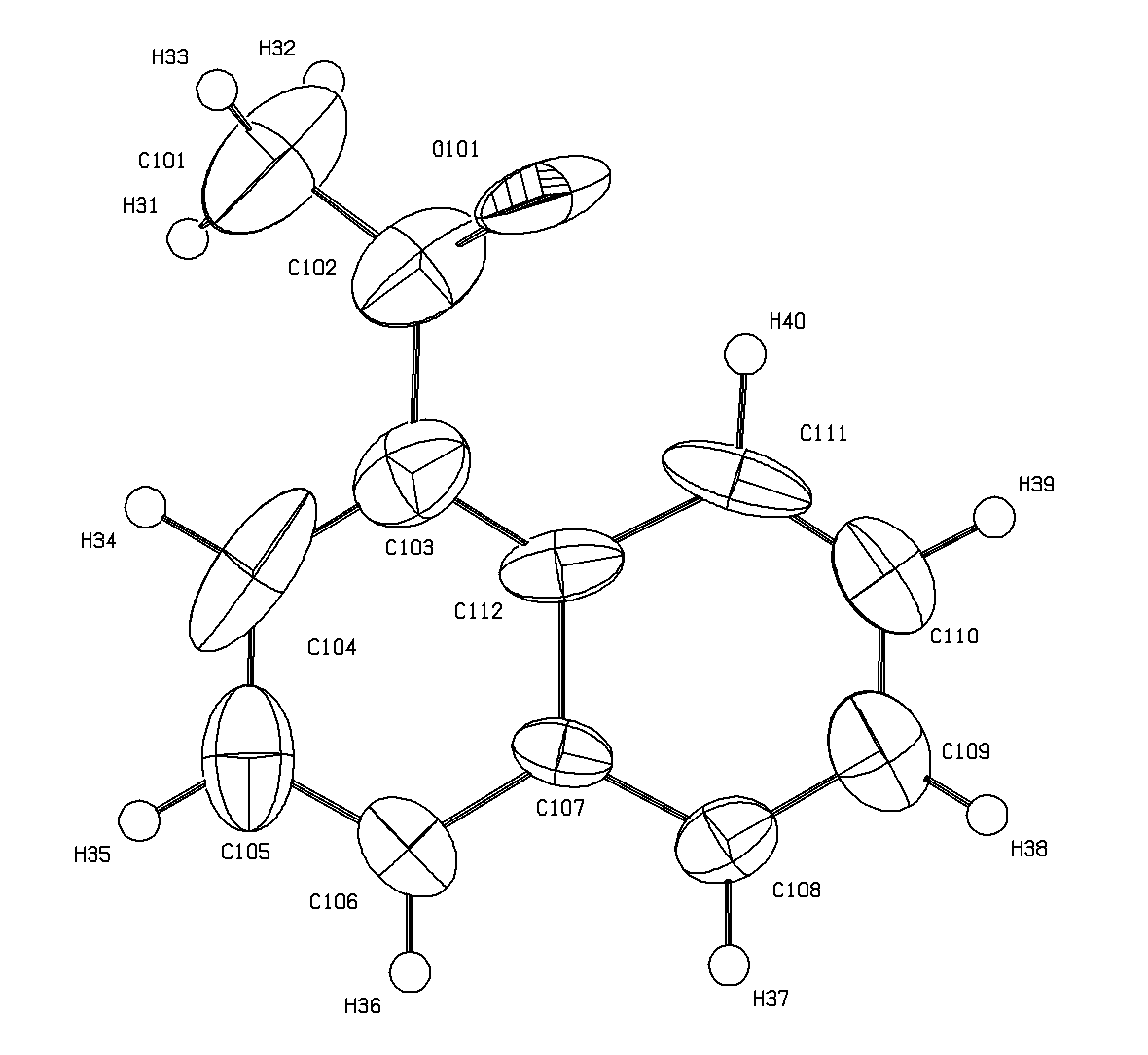 A
B
93K
50%
0.793(4)
0.769(5)
Residual Disordered Solvents in the A Channel
~0.2
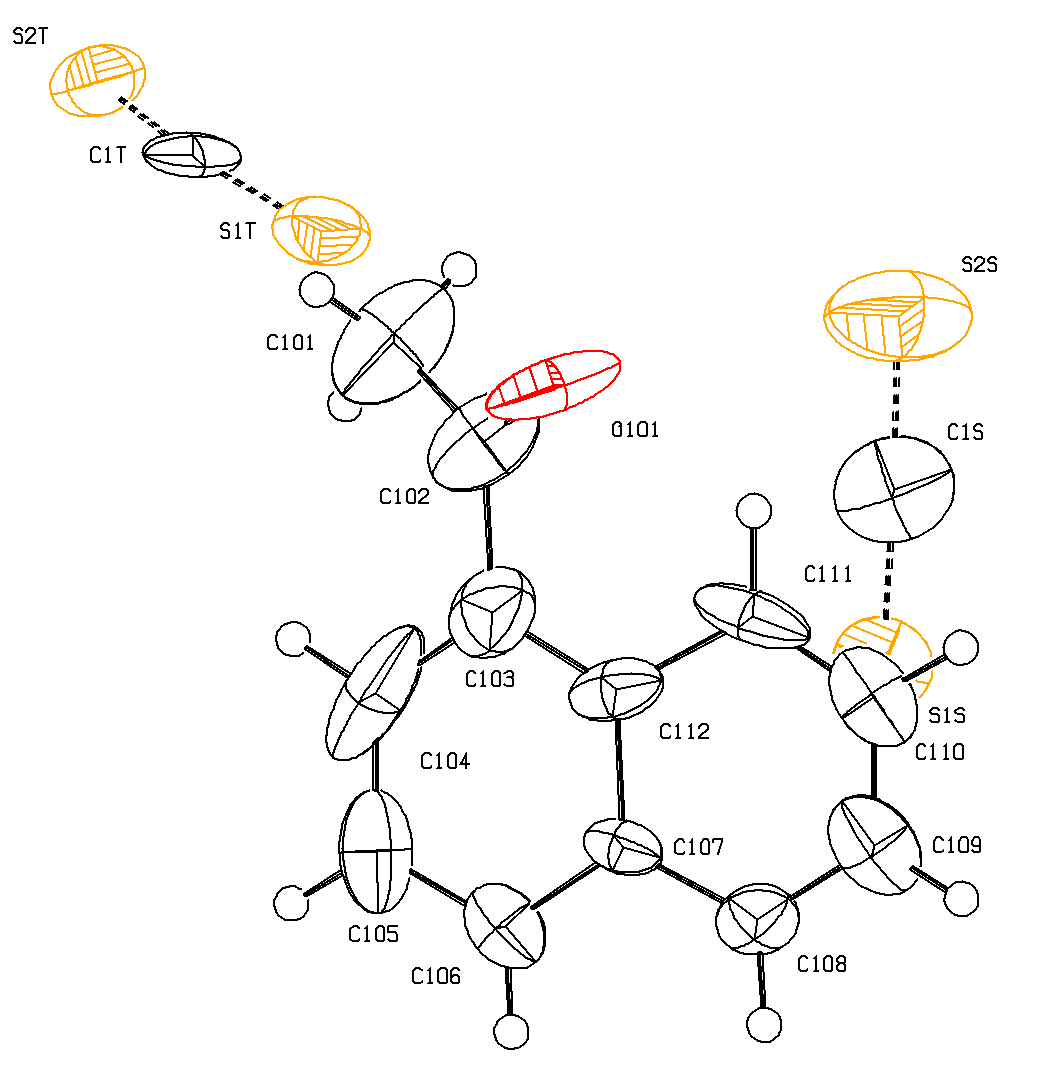 ~0.44
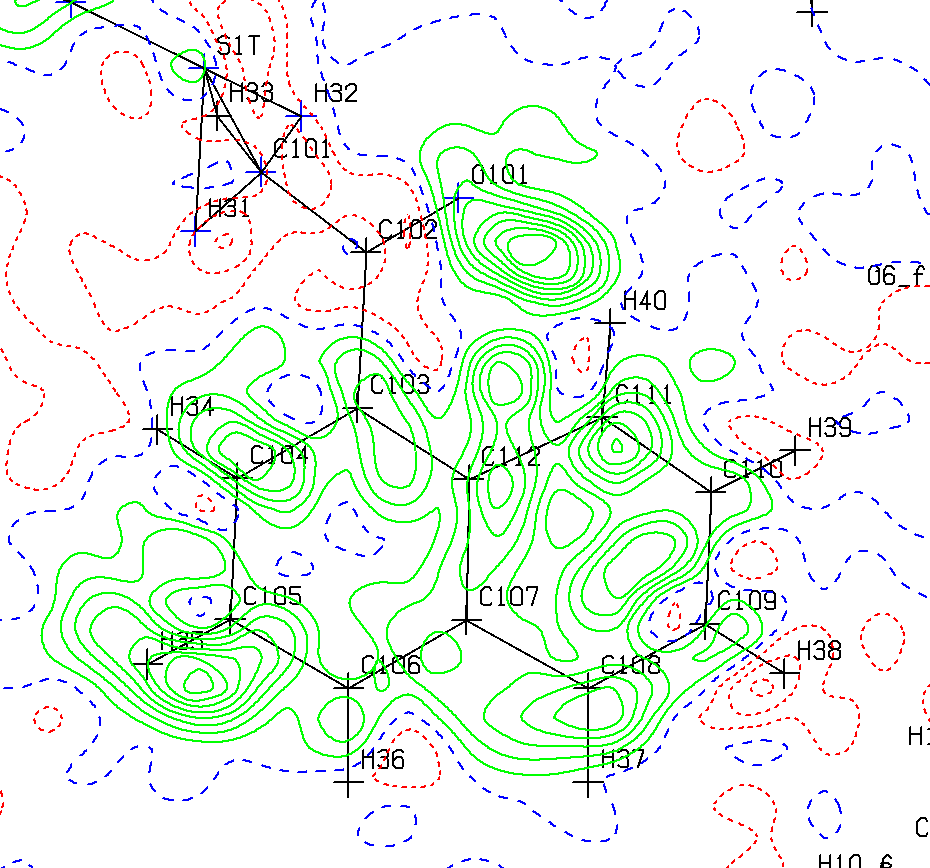 ~0.8
Evaluation
Residual solvent coinciding with the target guest may seriously effect the quality of the geometry of the guest. 
C-C bonds in the A channel guest deviate by -0.10 to 0.06 Å from expected values
It might be difficult to distinguish between N, C or O in a particular site without prior information as might be the case with natural products.
Valid versus Value
A structure report is ‘valid’ when the reported results include the experimental data, the authors interpretation of the data, the way that those results were obtained and all non-standard issues discussed.
The value of the report depends on what new information is obtained, relevant for the related research. The value of heavily constrained and restrained structures might be limited.
Final Comments on ALERTS
CheckCIF provides a list of issues that need to be addressed, either with a correction or giving an acceptable explanation (in the paper or VRF in the CIF)
ALERTS come in levels A, B & C and report possible error, missing data or quality issues. G-ALERTS are generally informative and not necessarily errors but still need to be looked at seriously.
A & B ALERTS should never automatically lead to the rejection of a paper with good and interesting science but should be investigated by a trained crystallographer.
Problems should not be hidden with tricks to avoid ALERTS.
Future
Not all issues with a reported structure can be resolved with the availability of the set of unmerged reflection data.
Eventually, the diffraction images may be needed for proper analysis of an analysis issue. An IUCr committee works on archival options of images.
Would be nice when image processing software provided a summary report of the images to be appended to a CIF, in particular about features not included in the integrated reflection data (streaks, additional spots  etc.)